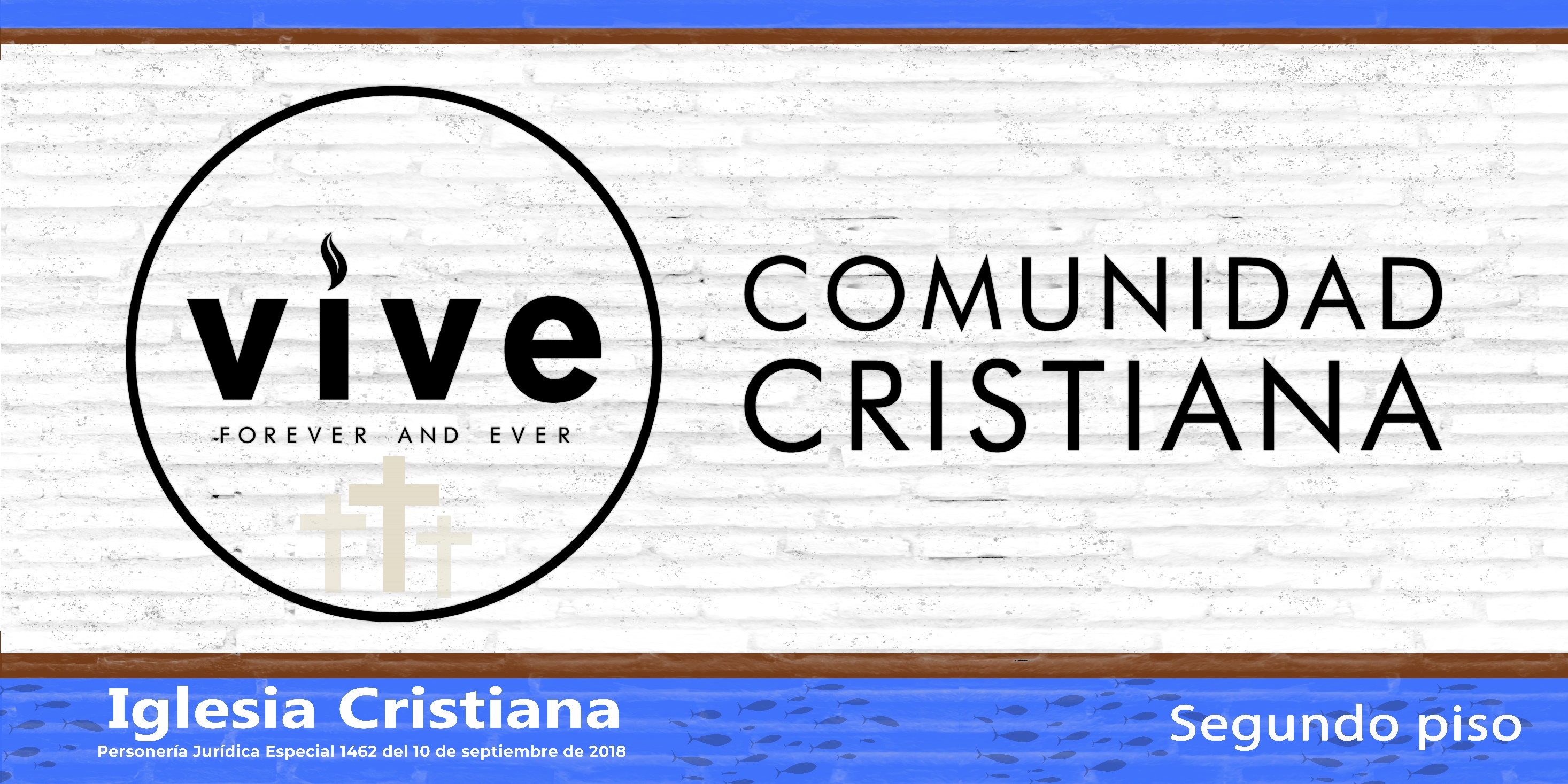 EL DEVOCIONAL DIARIO
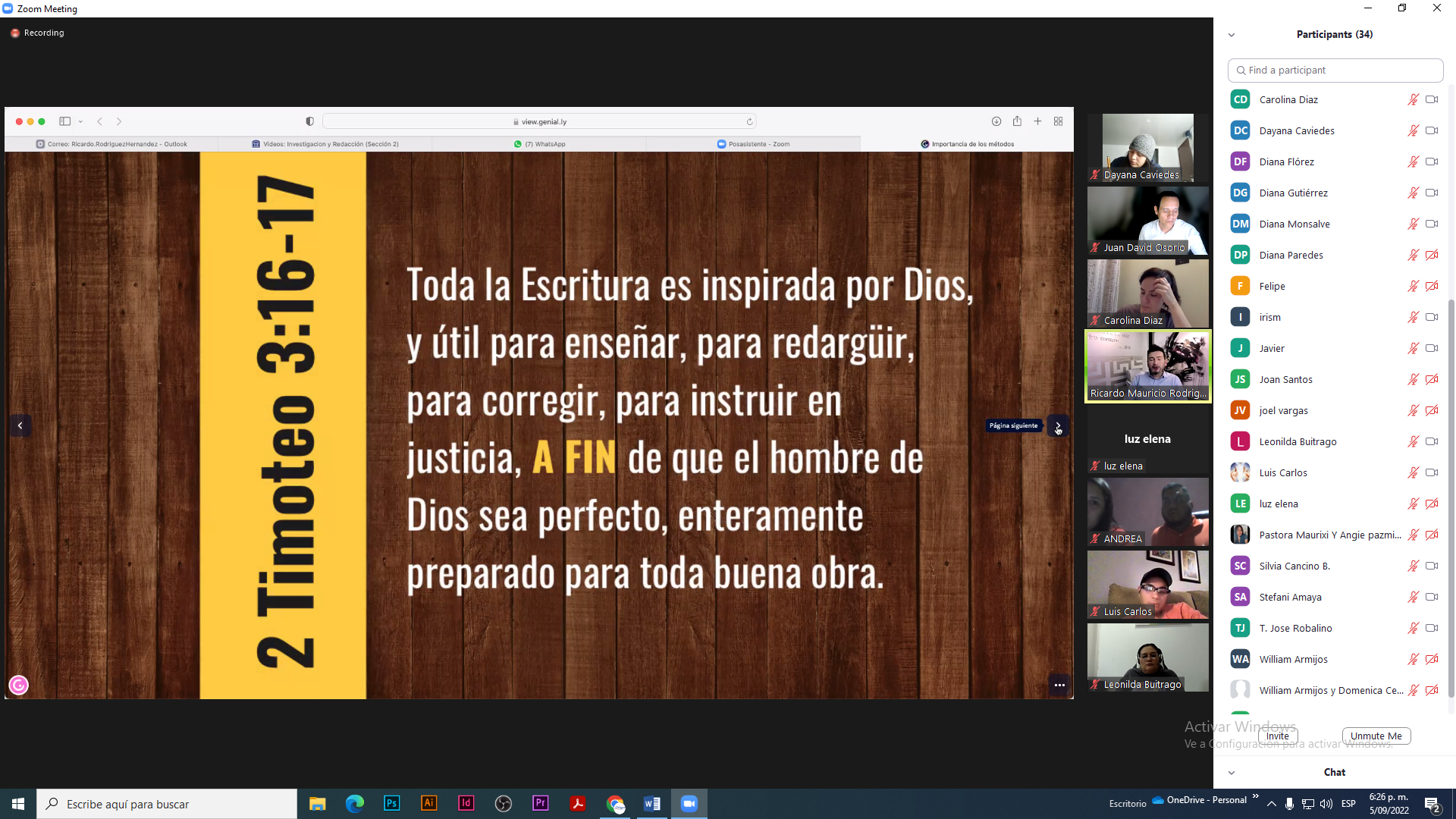 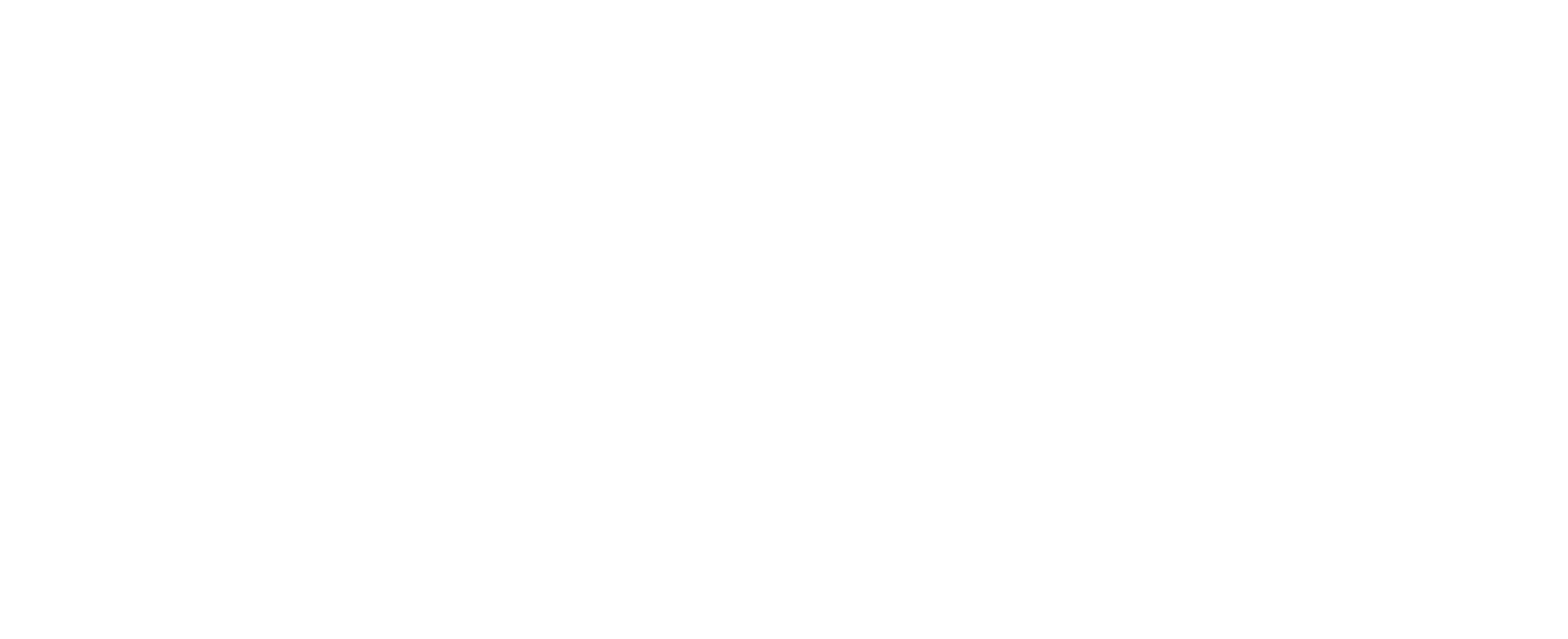 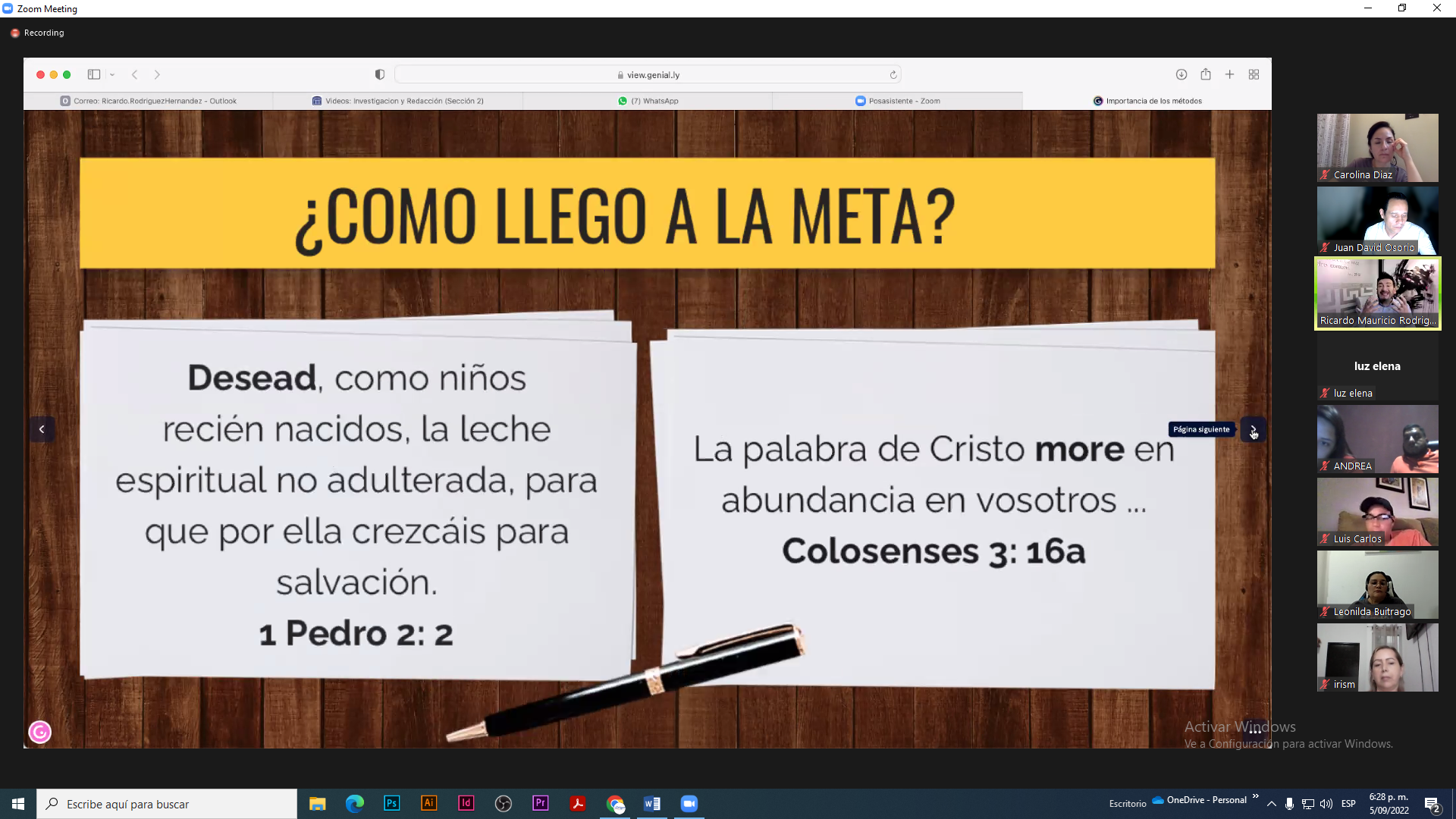 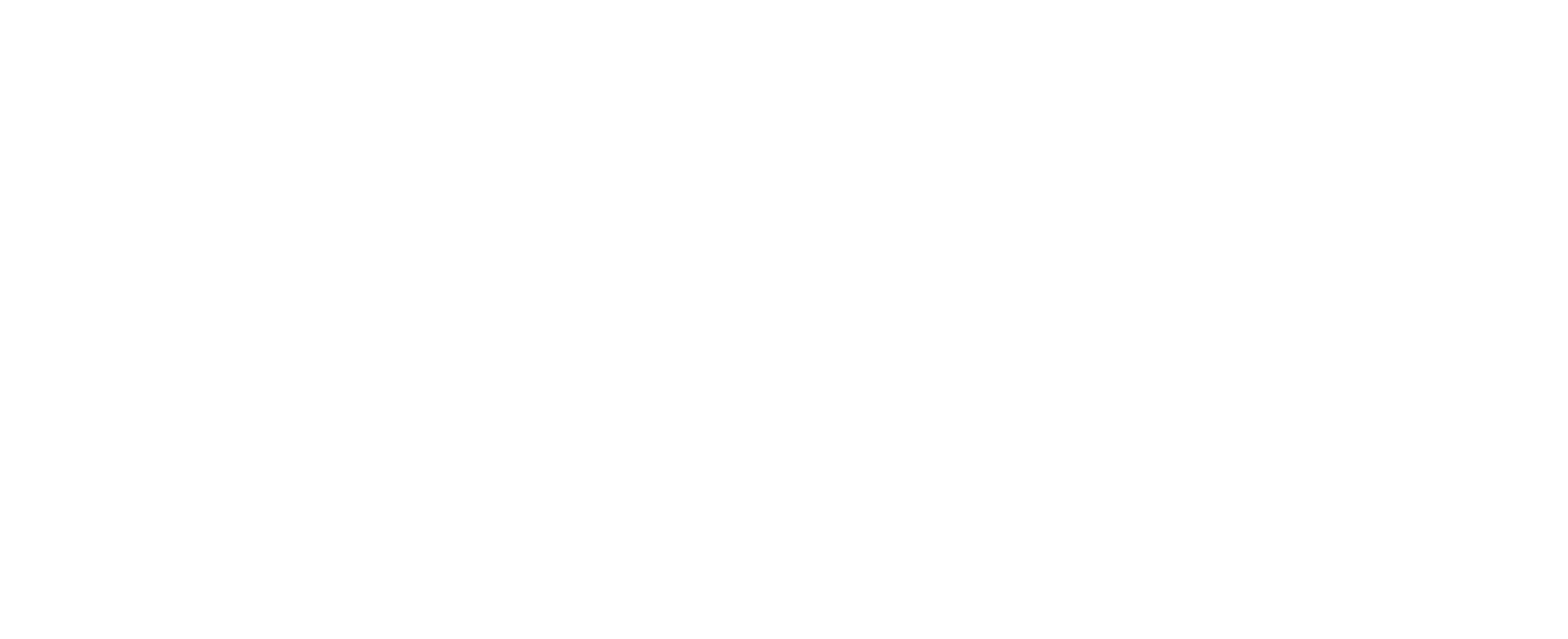 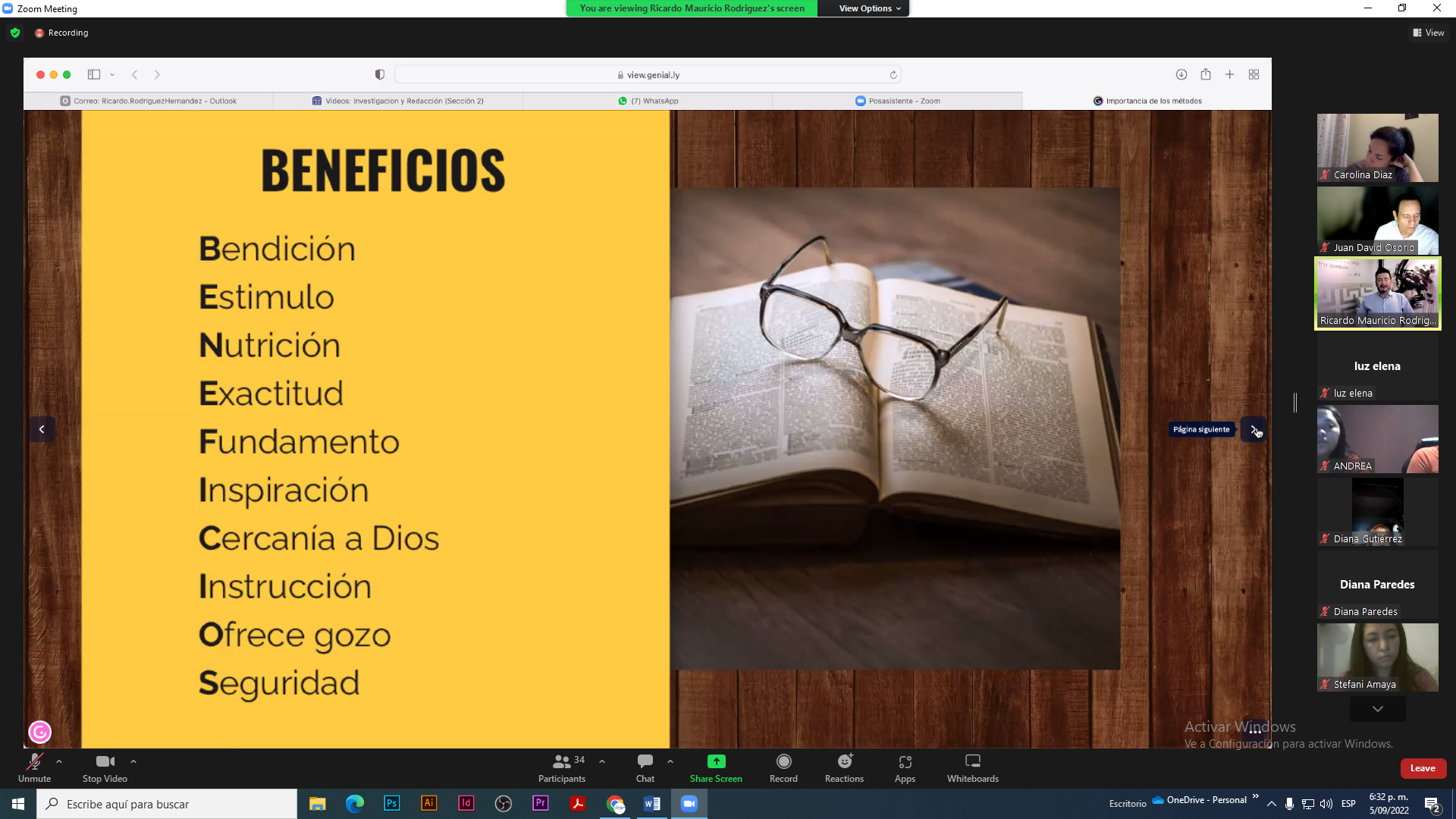 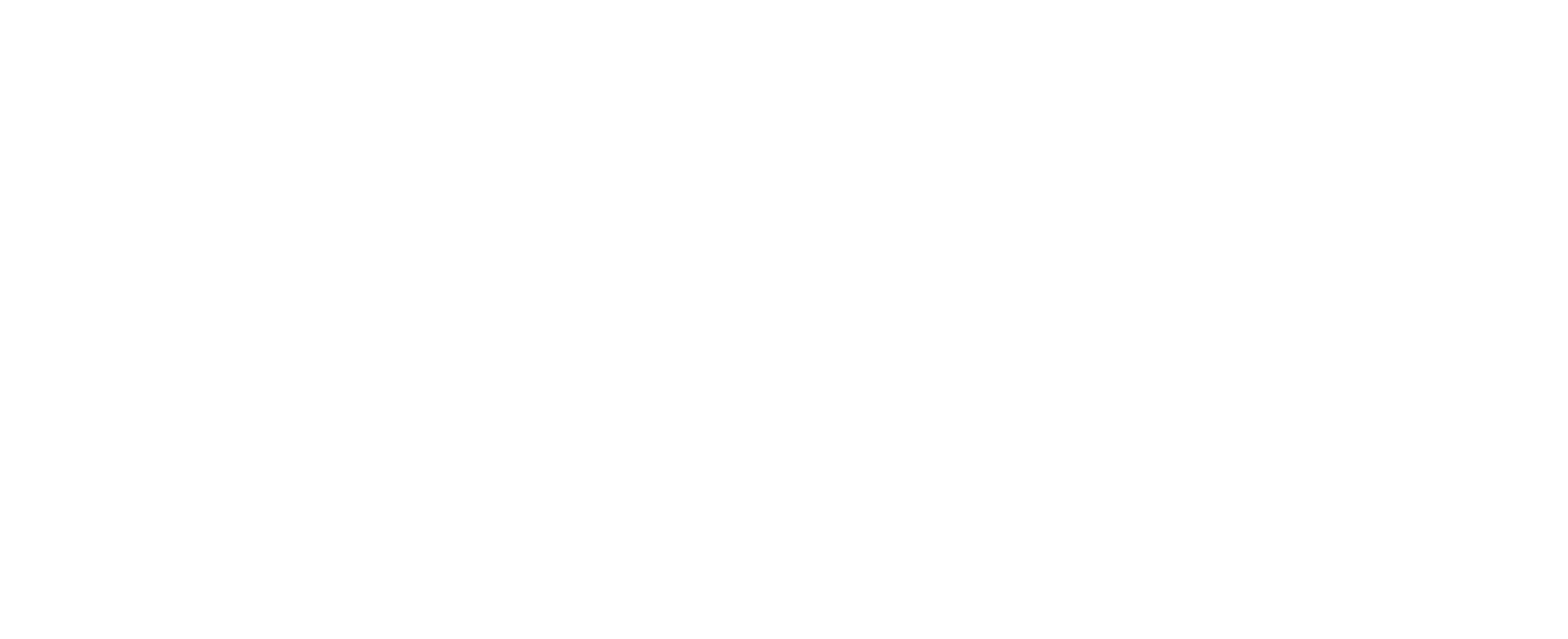 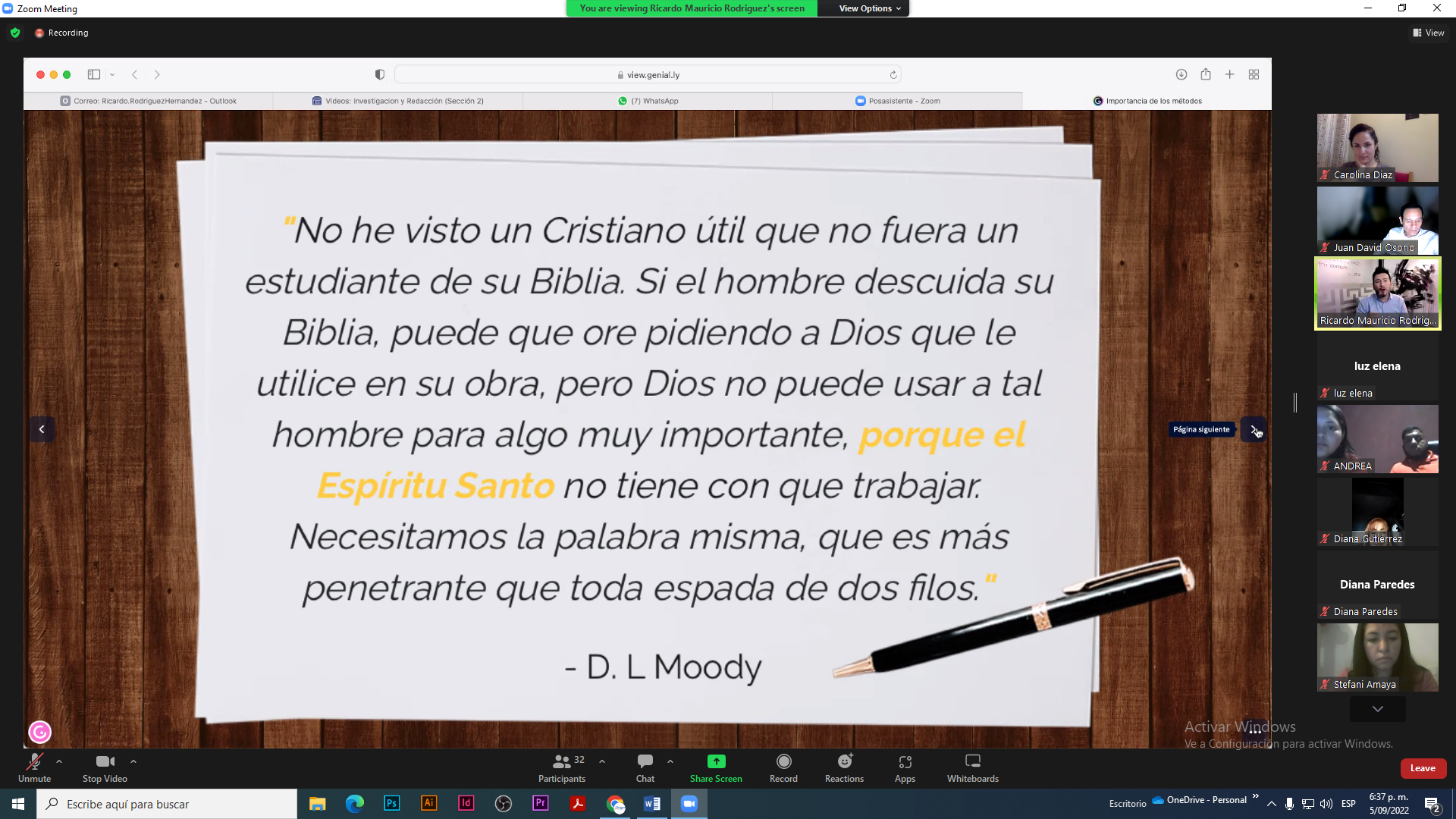 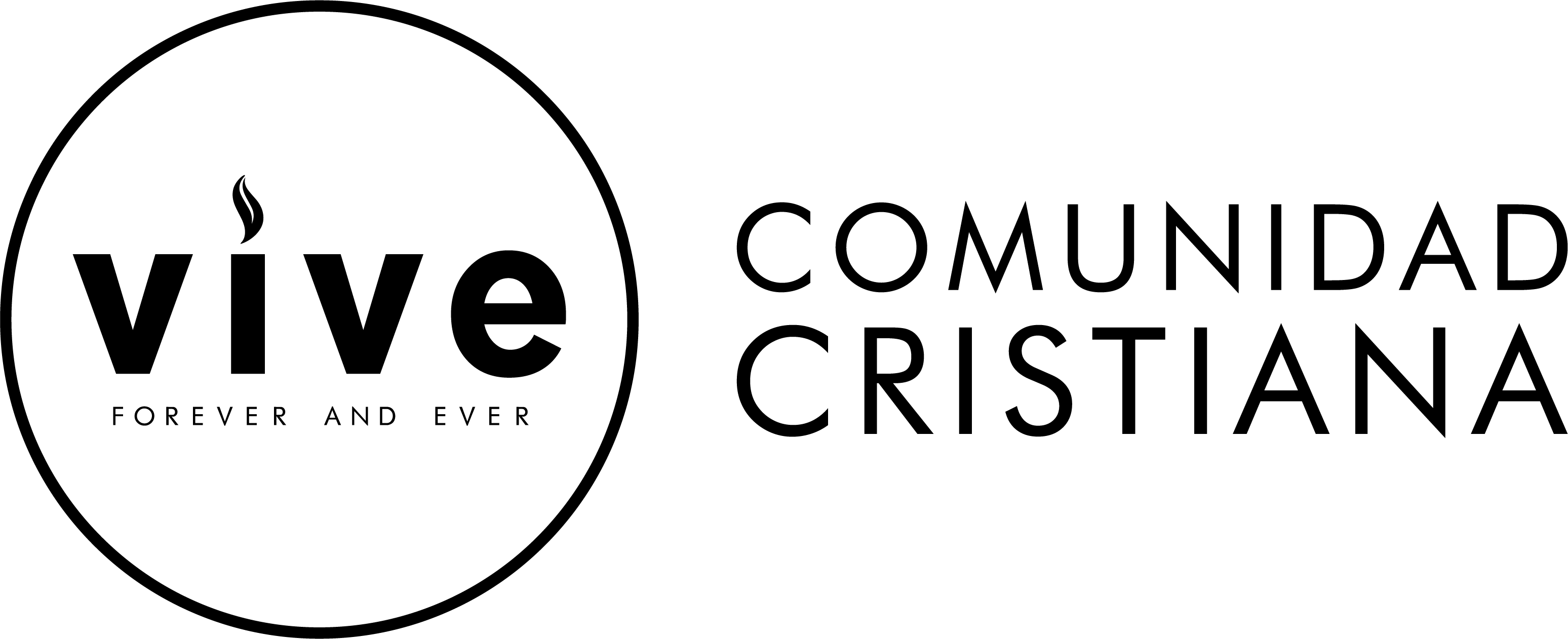 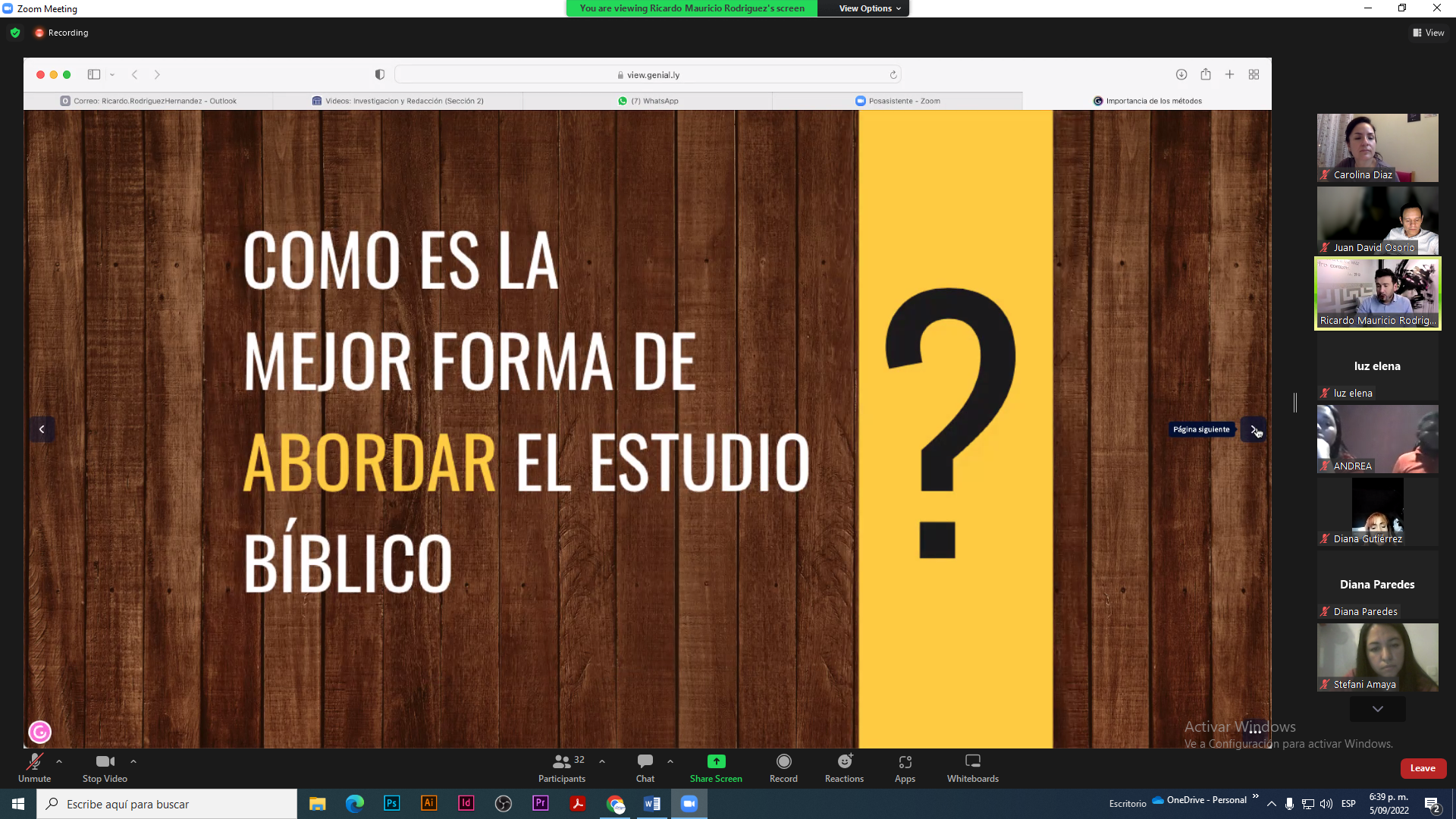 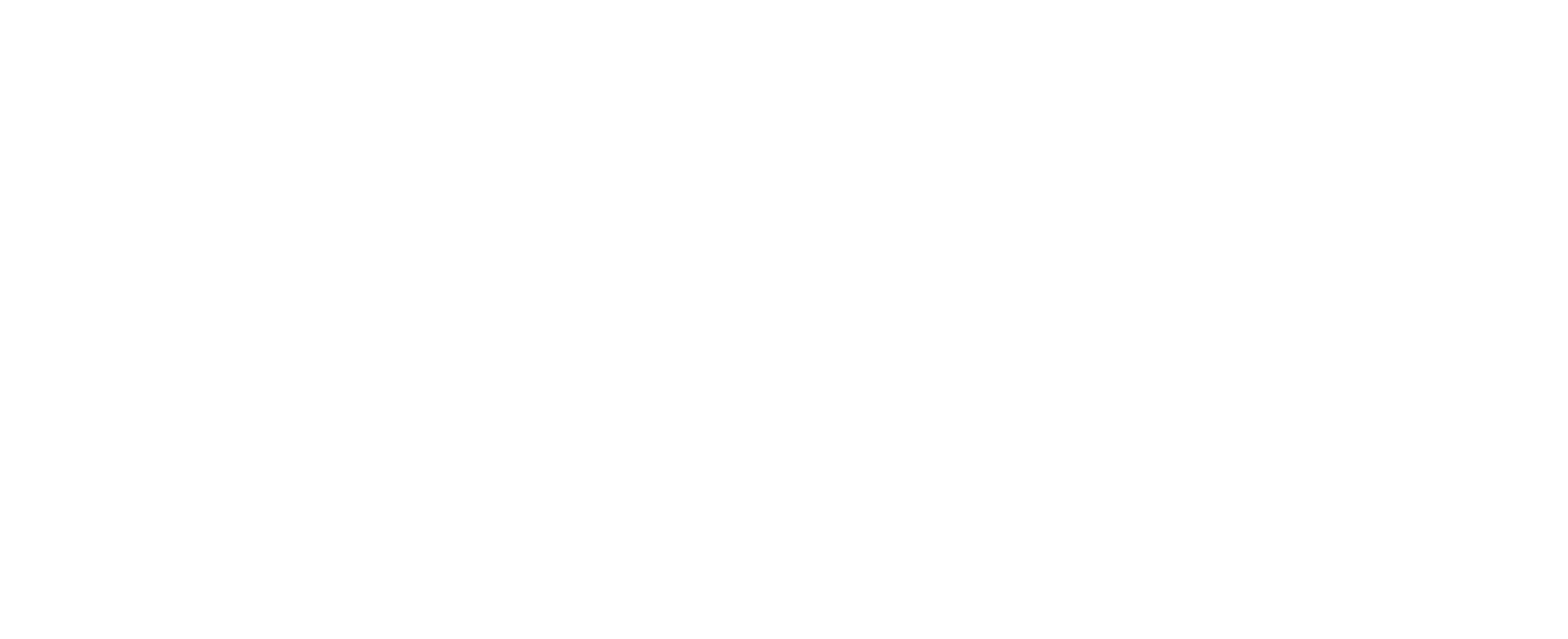 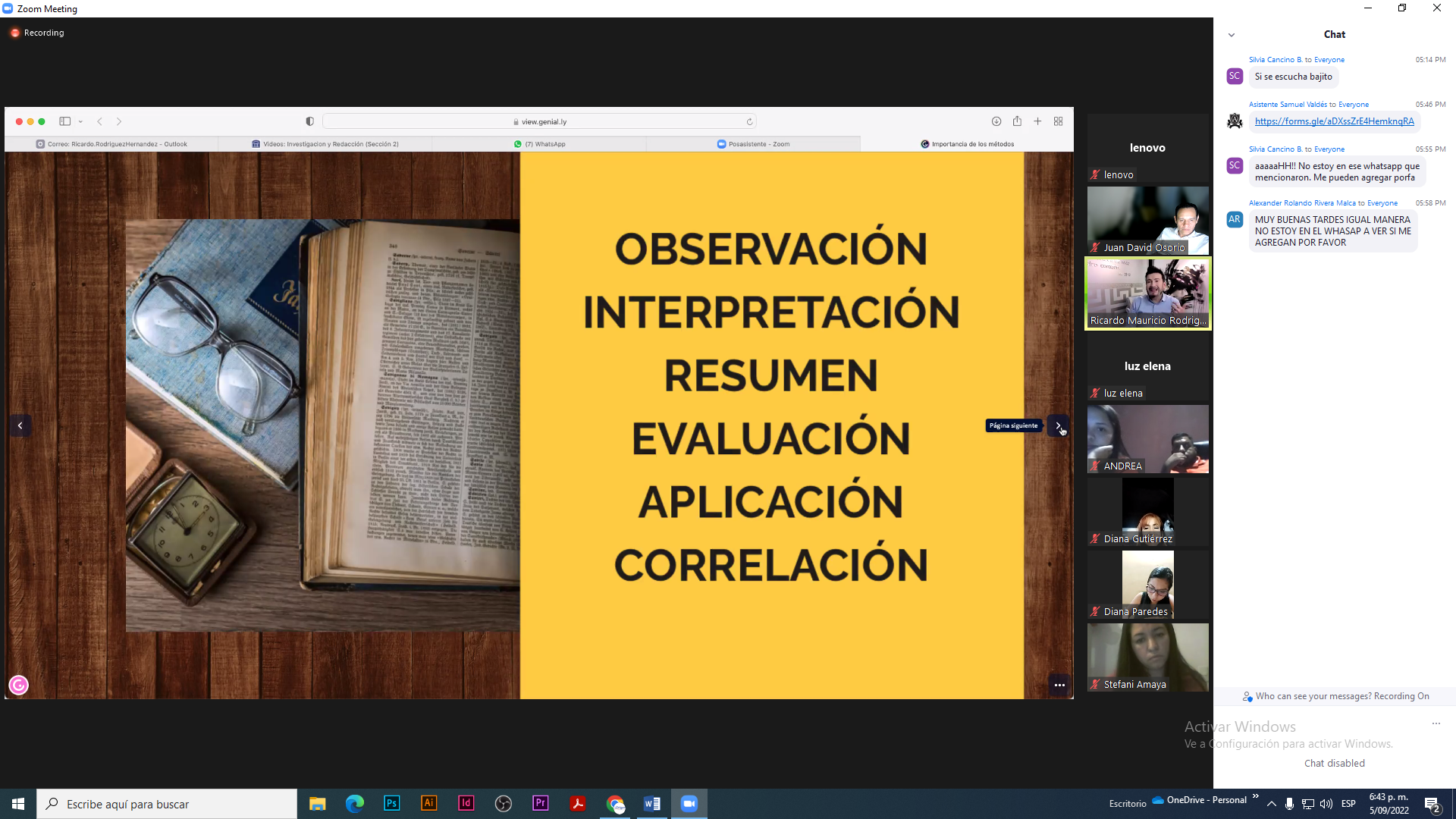 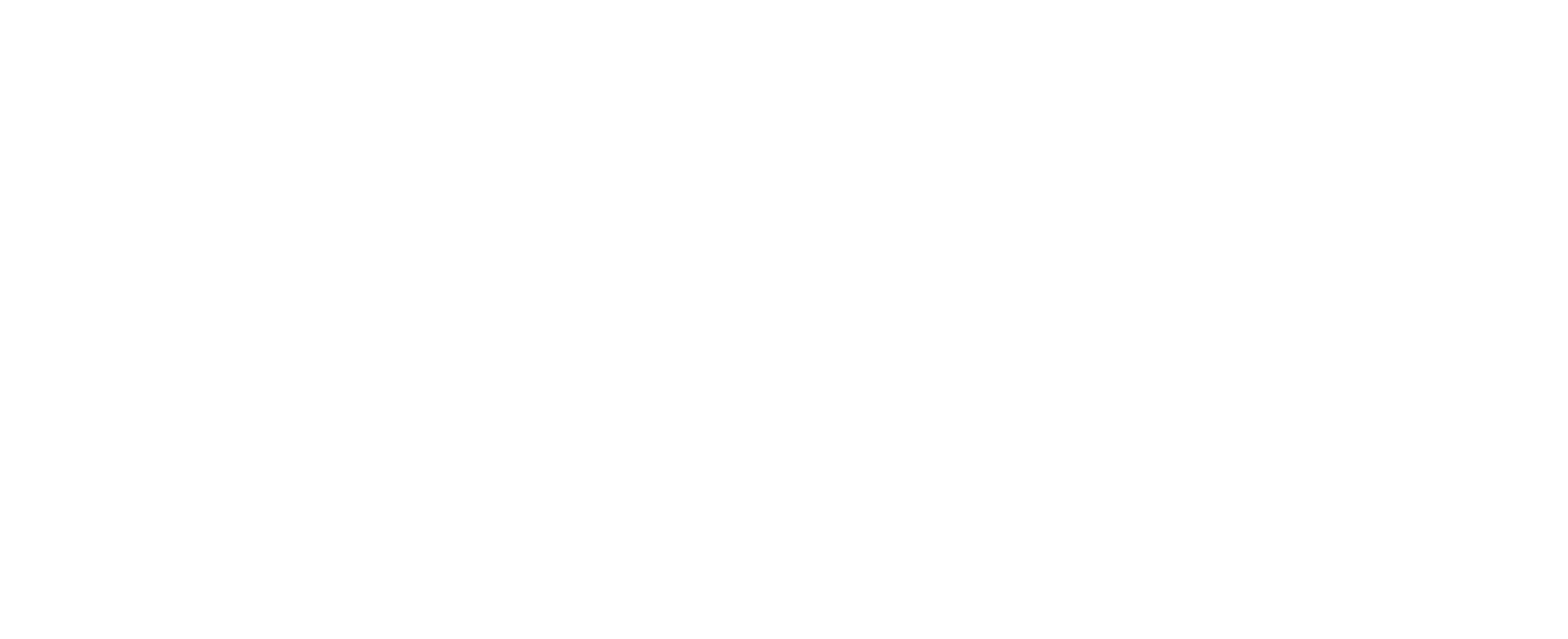 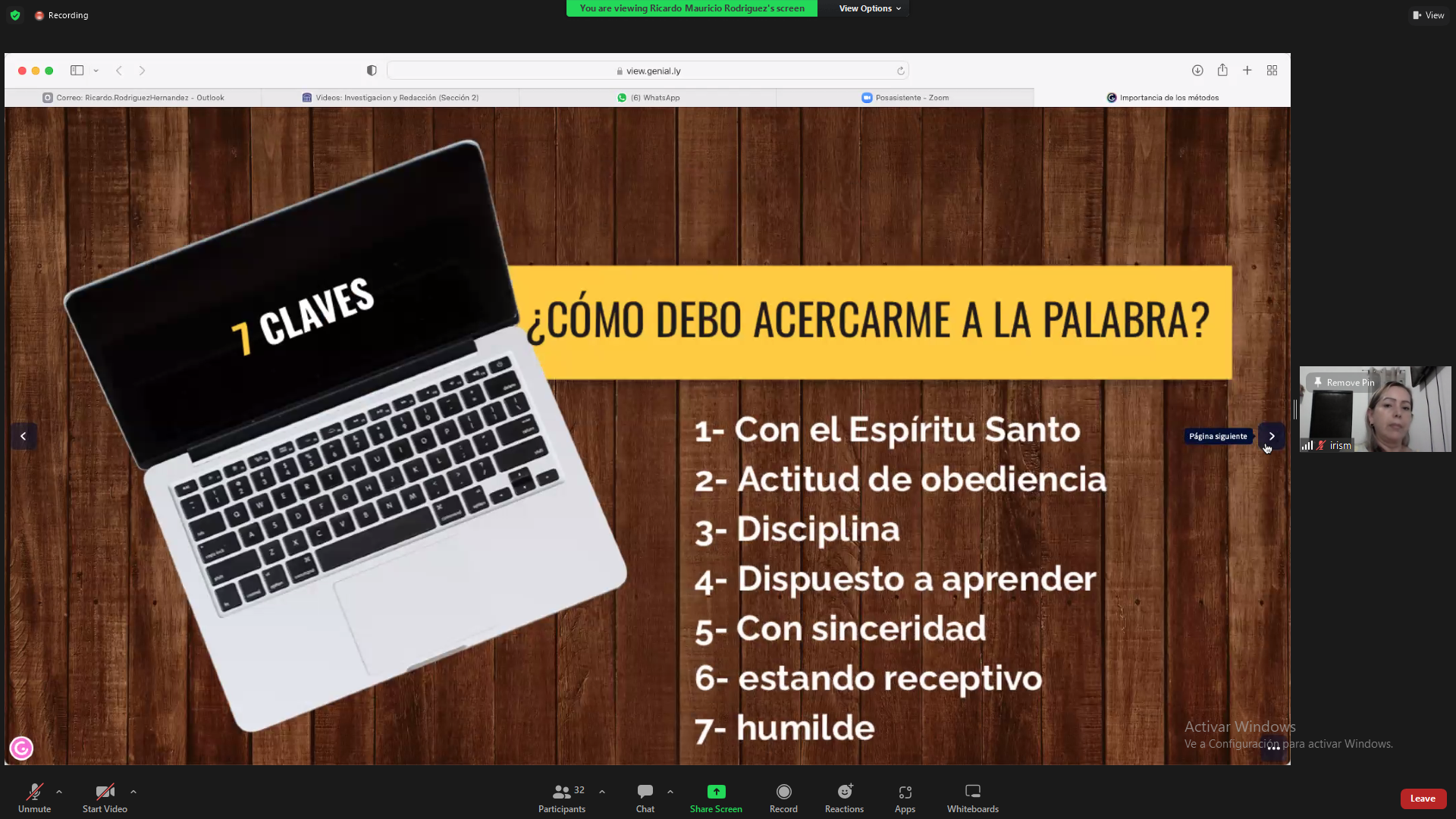 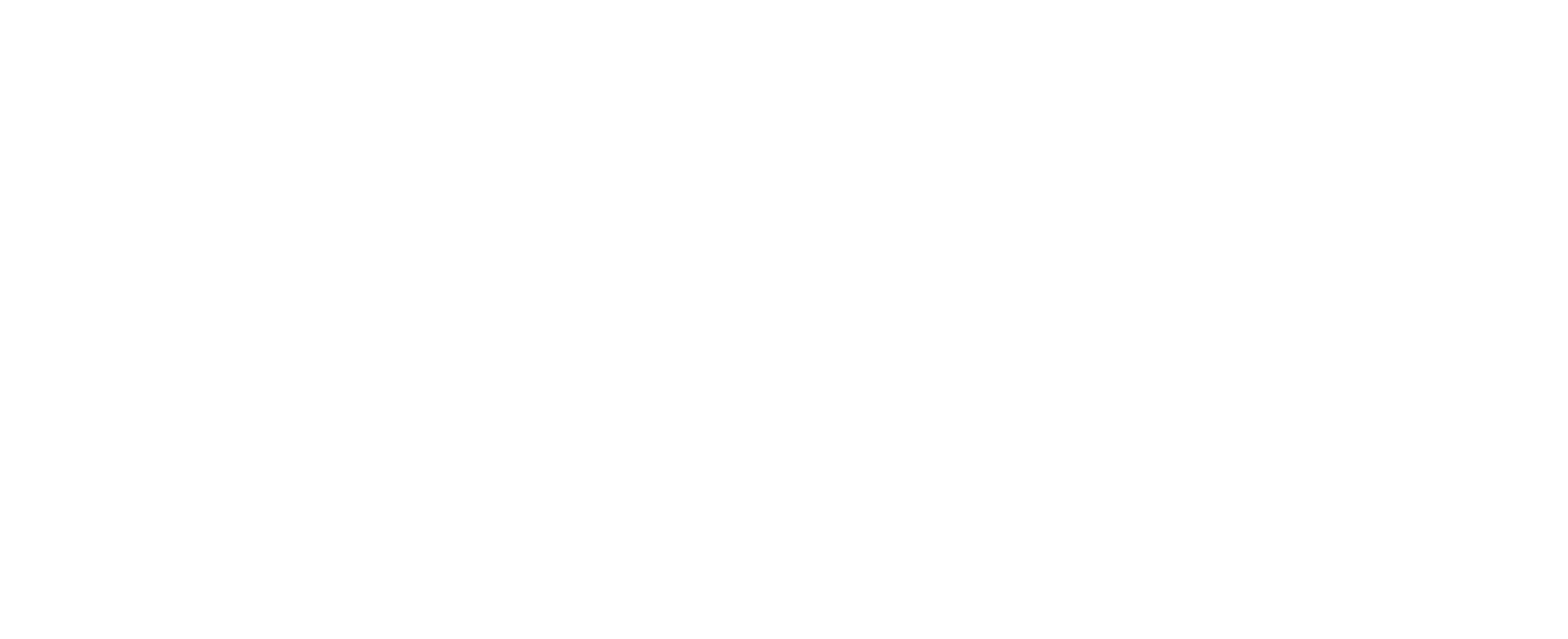 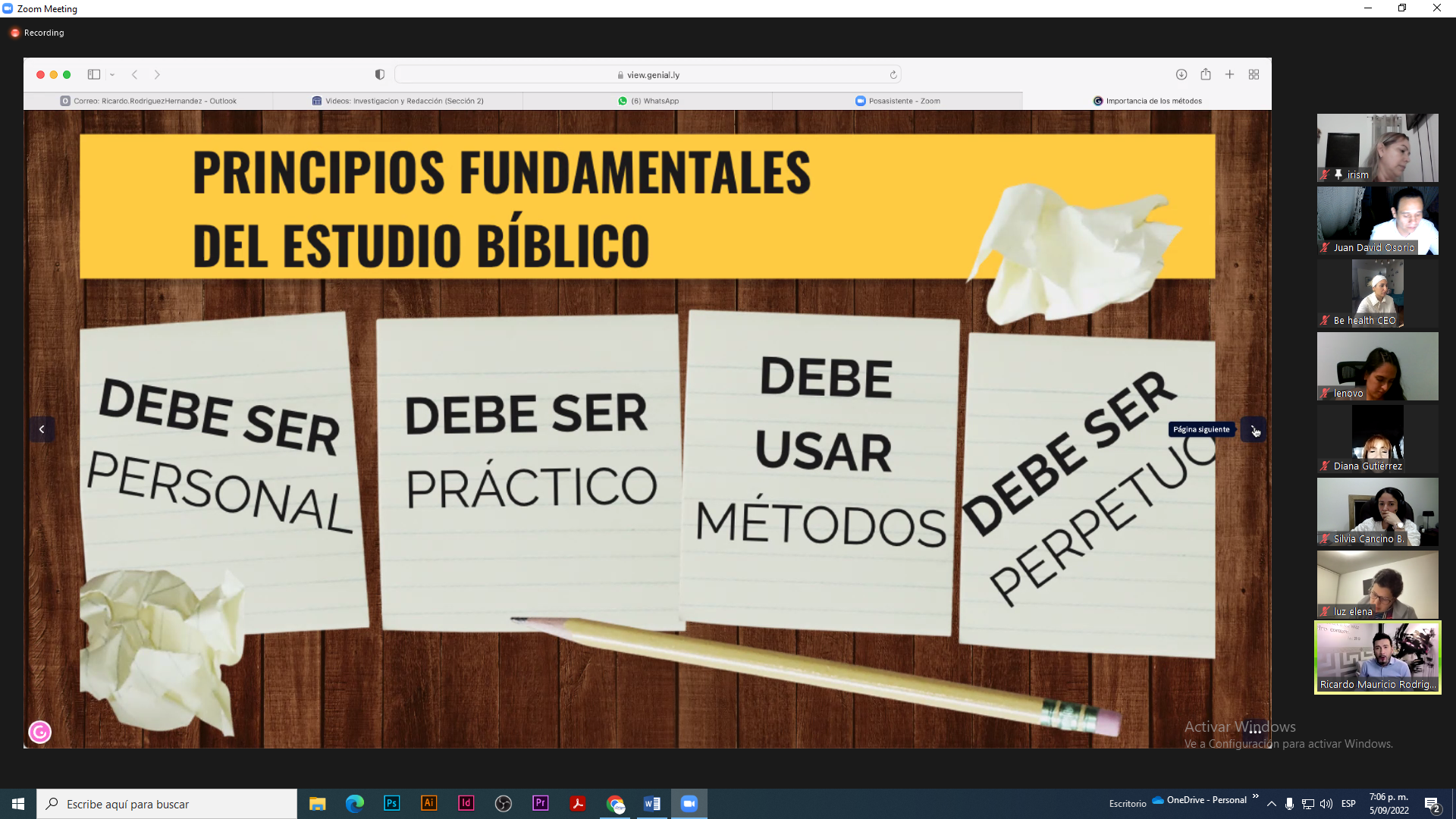 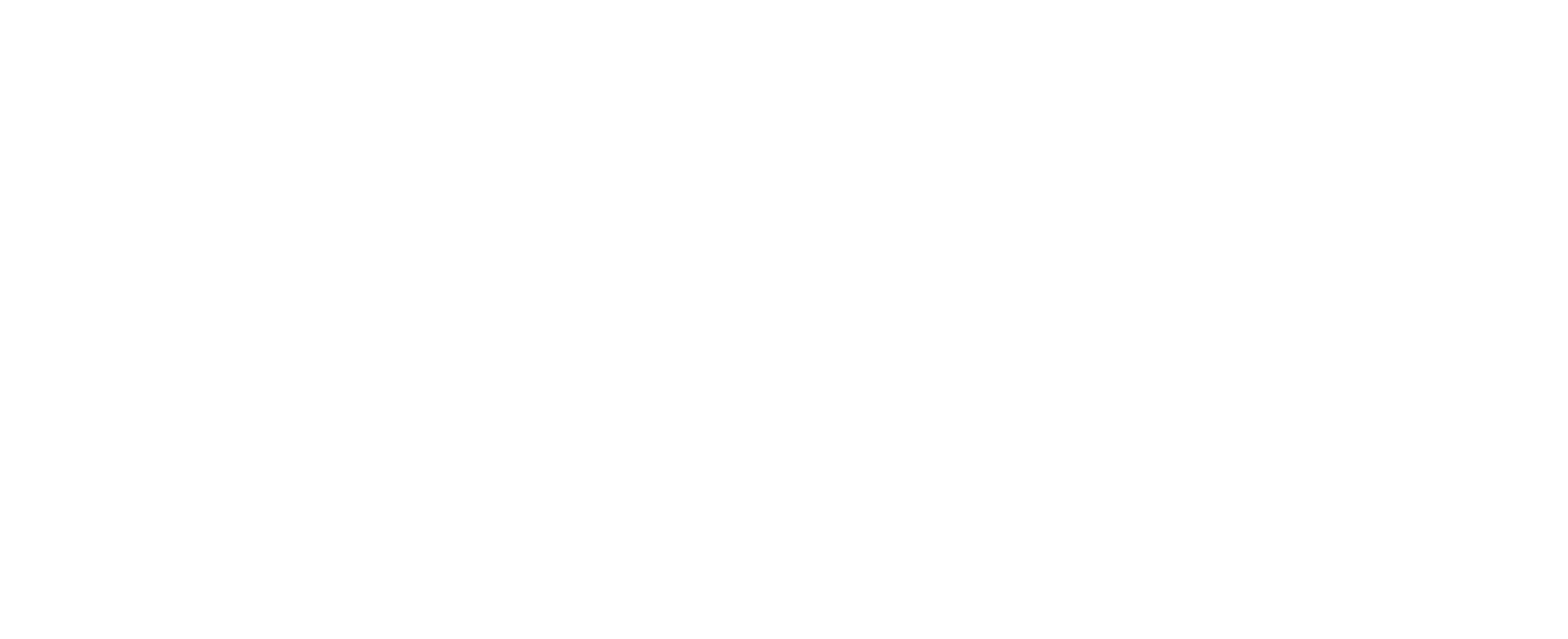 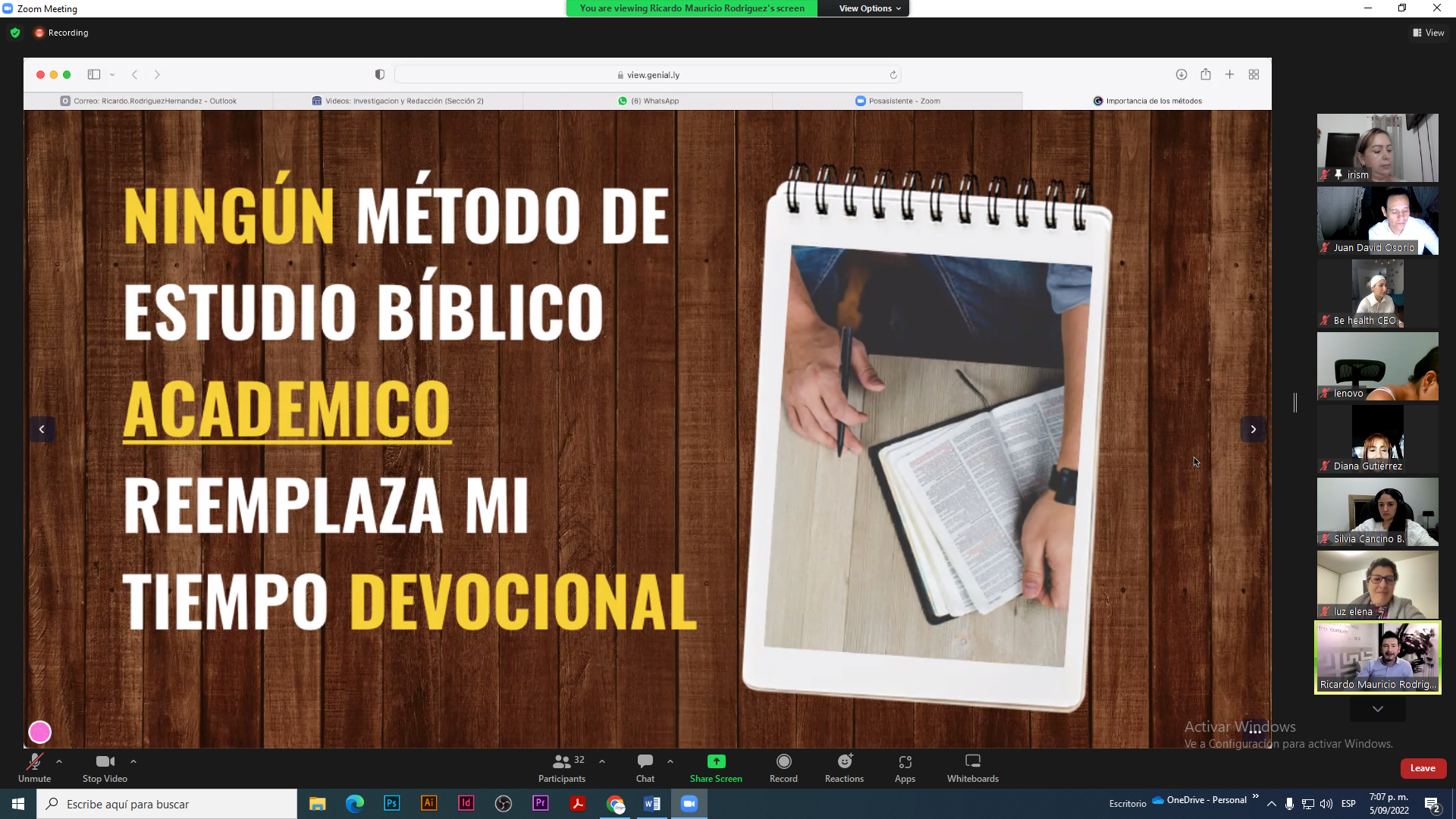 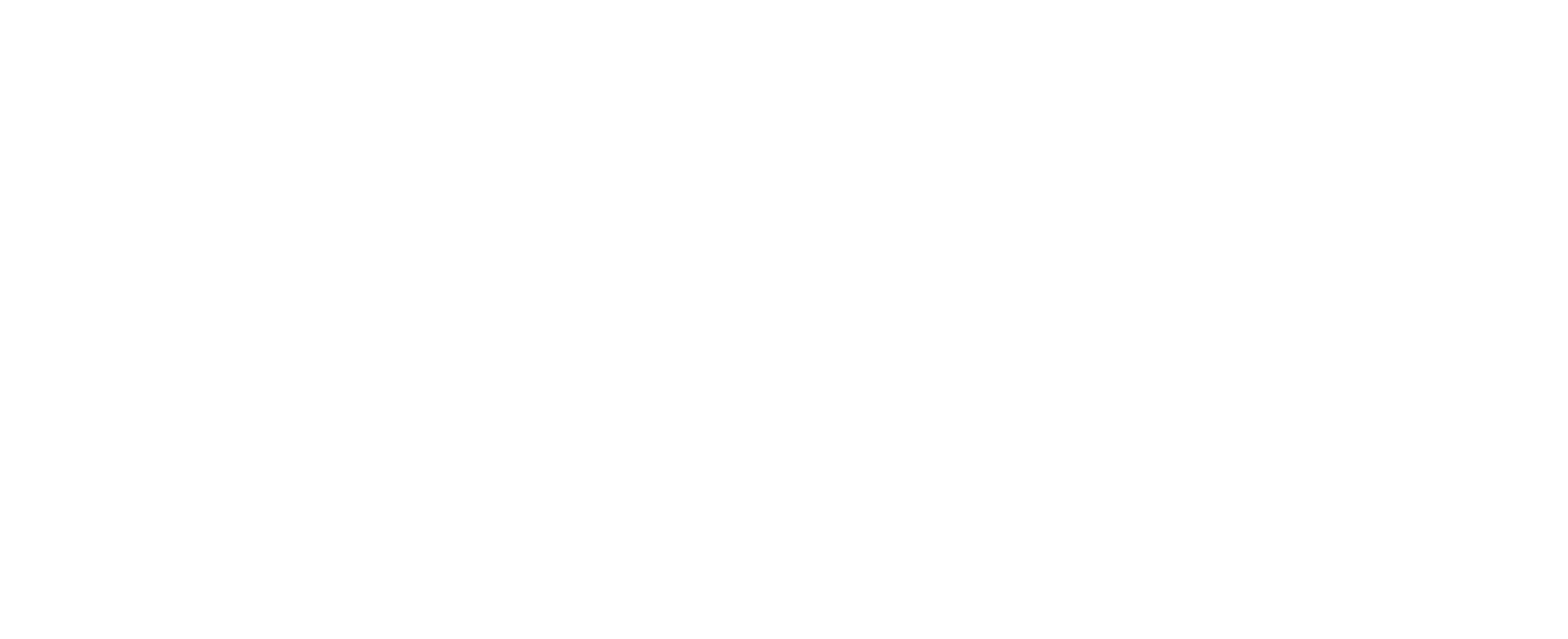 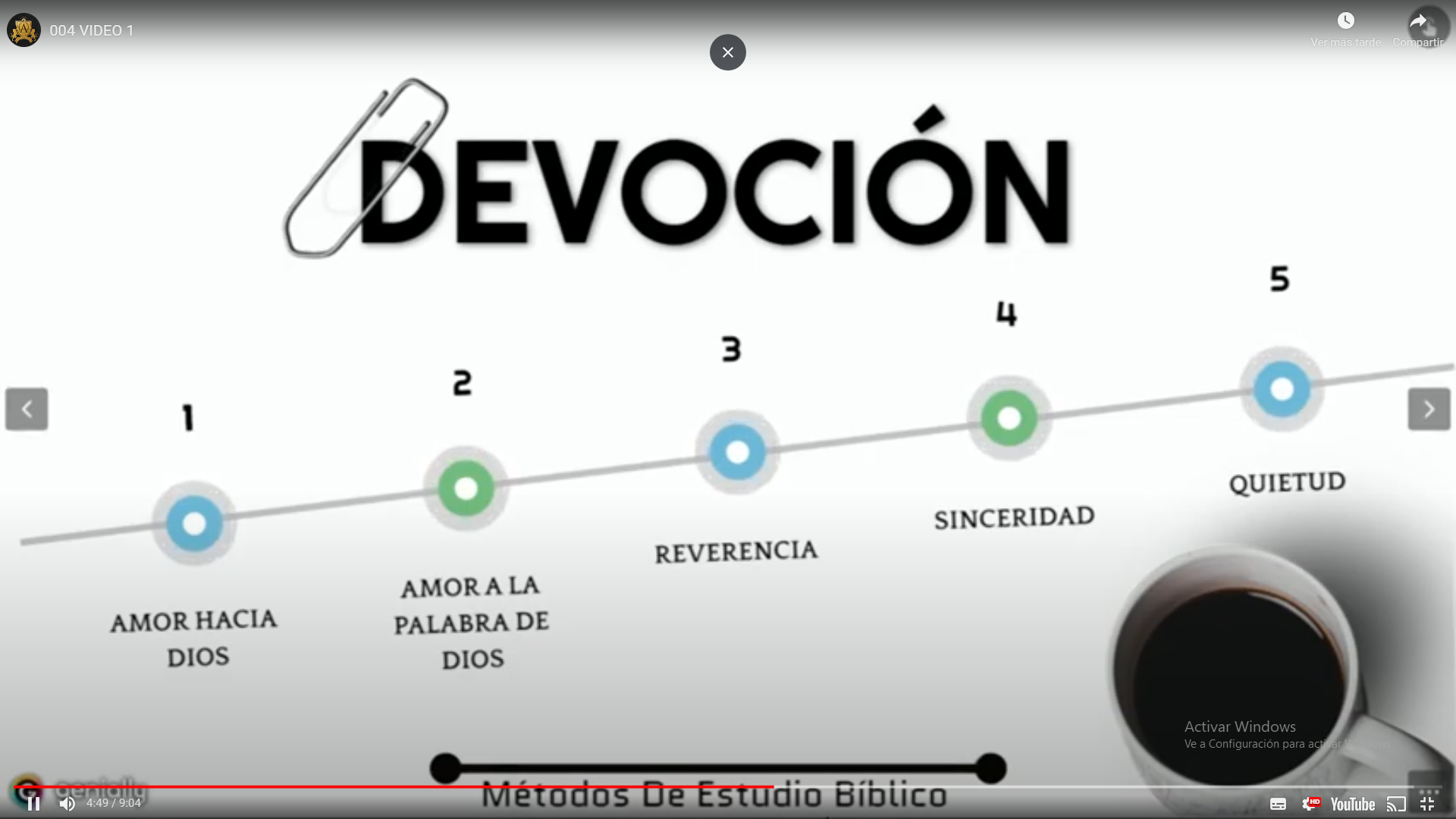 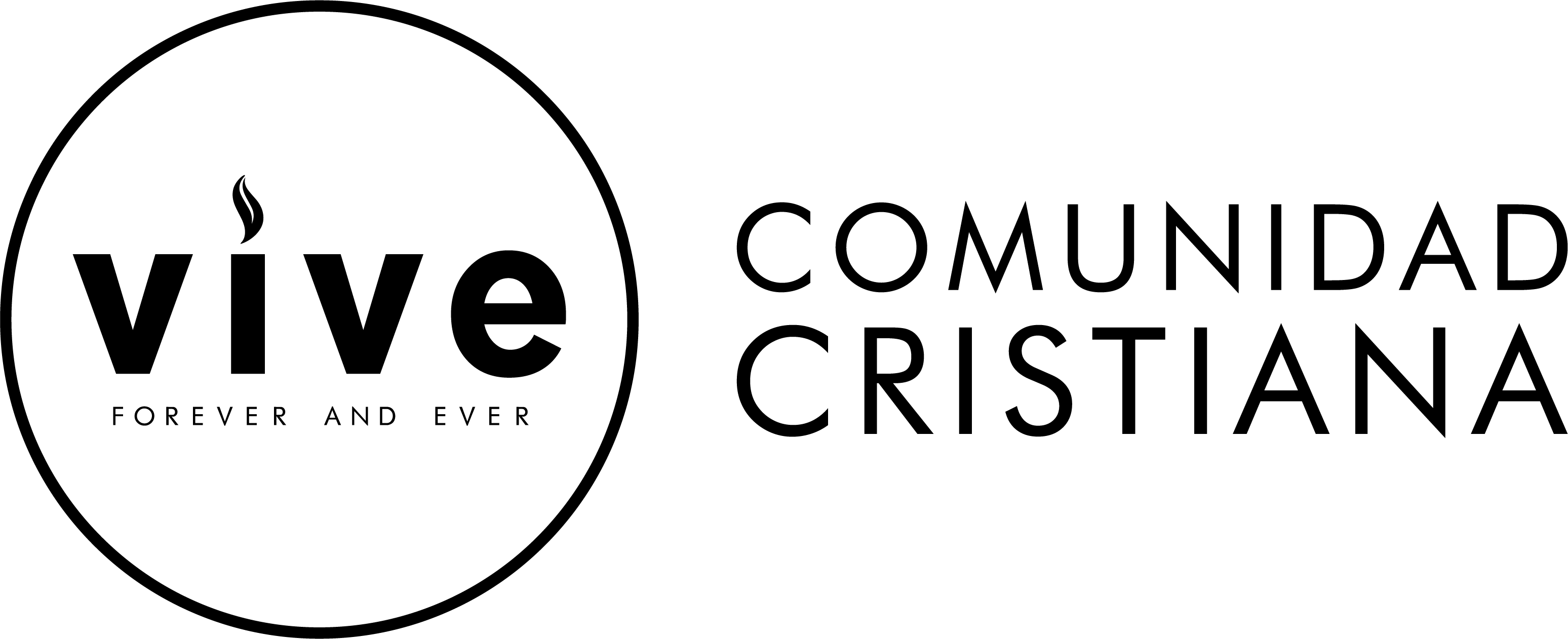 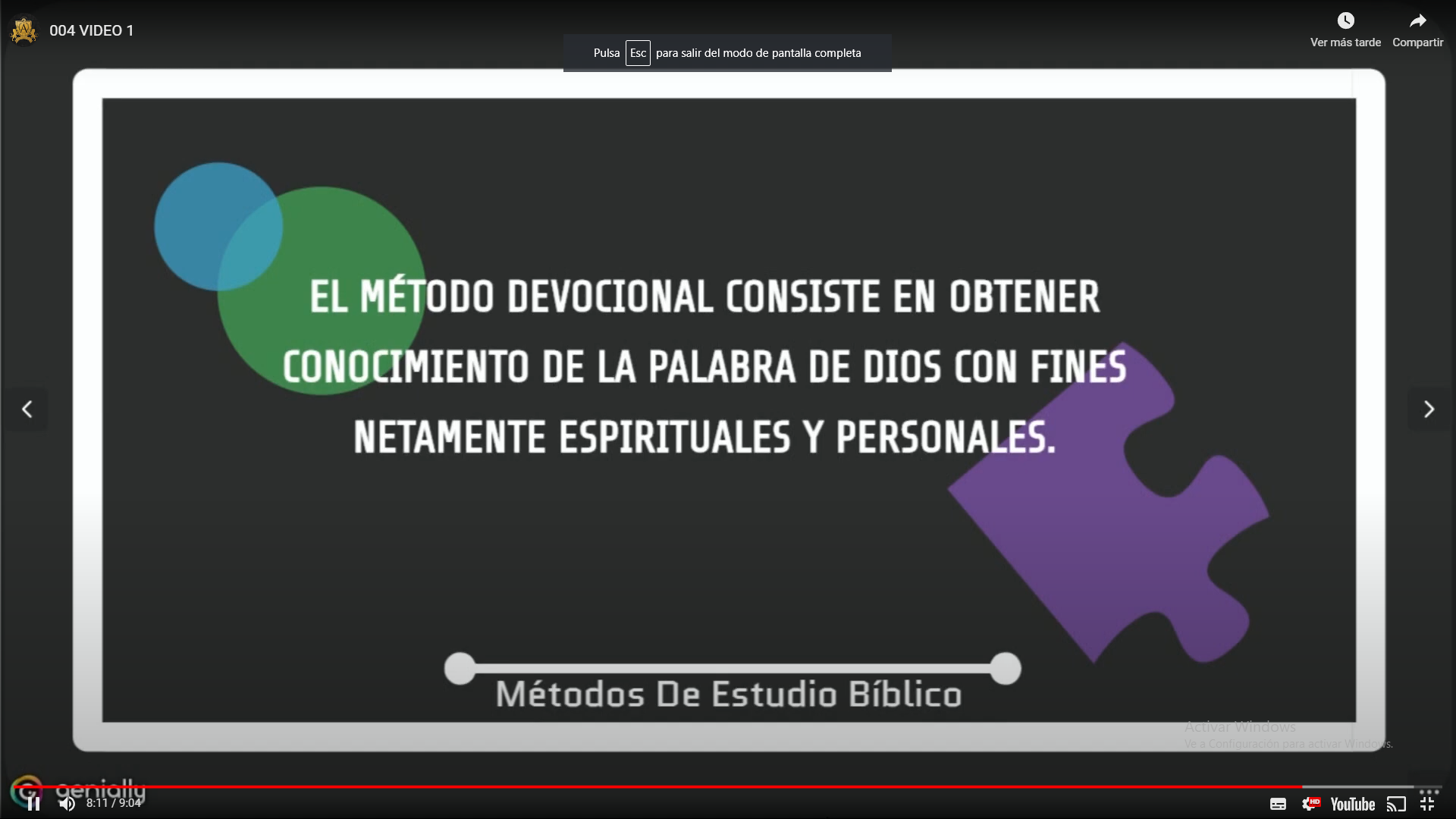 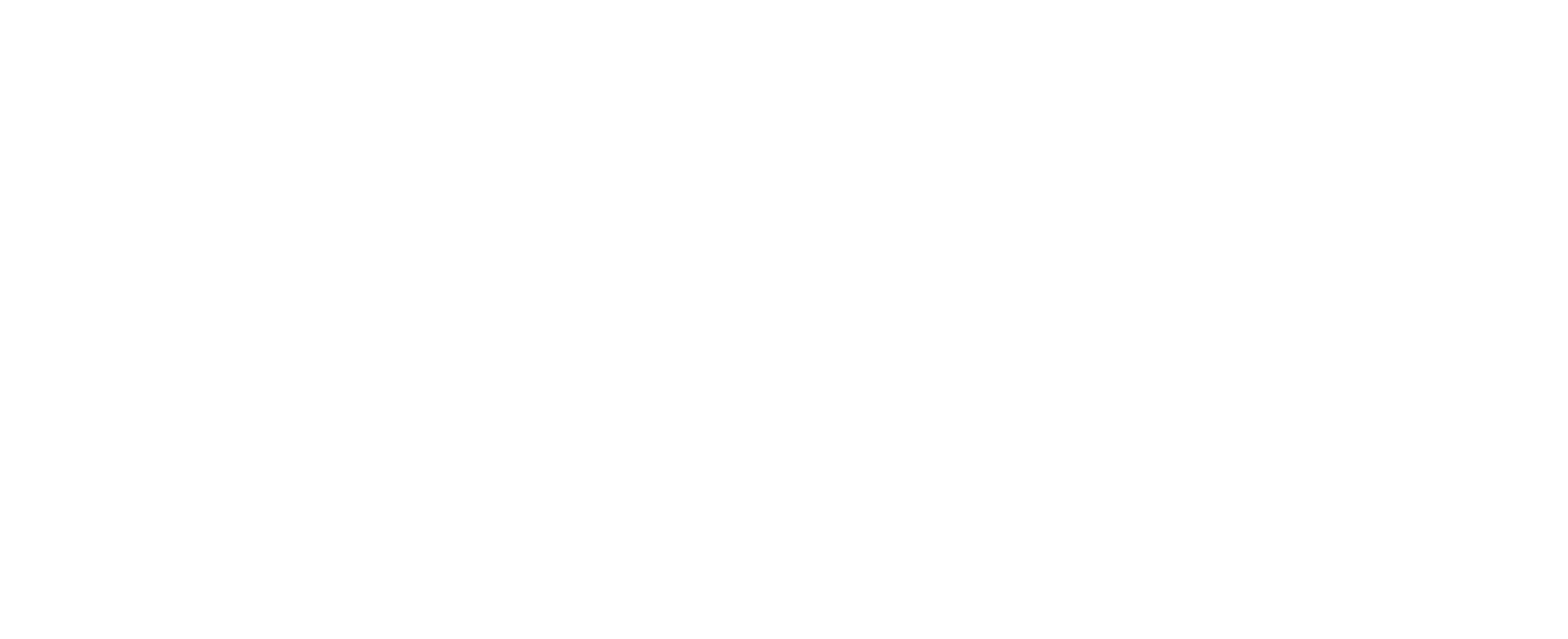 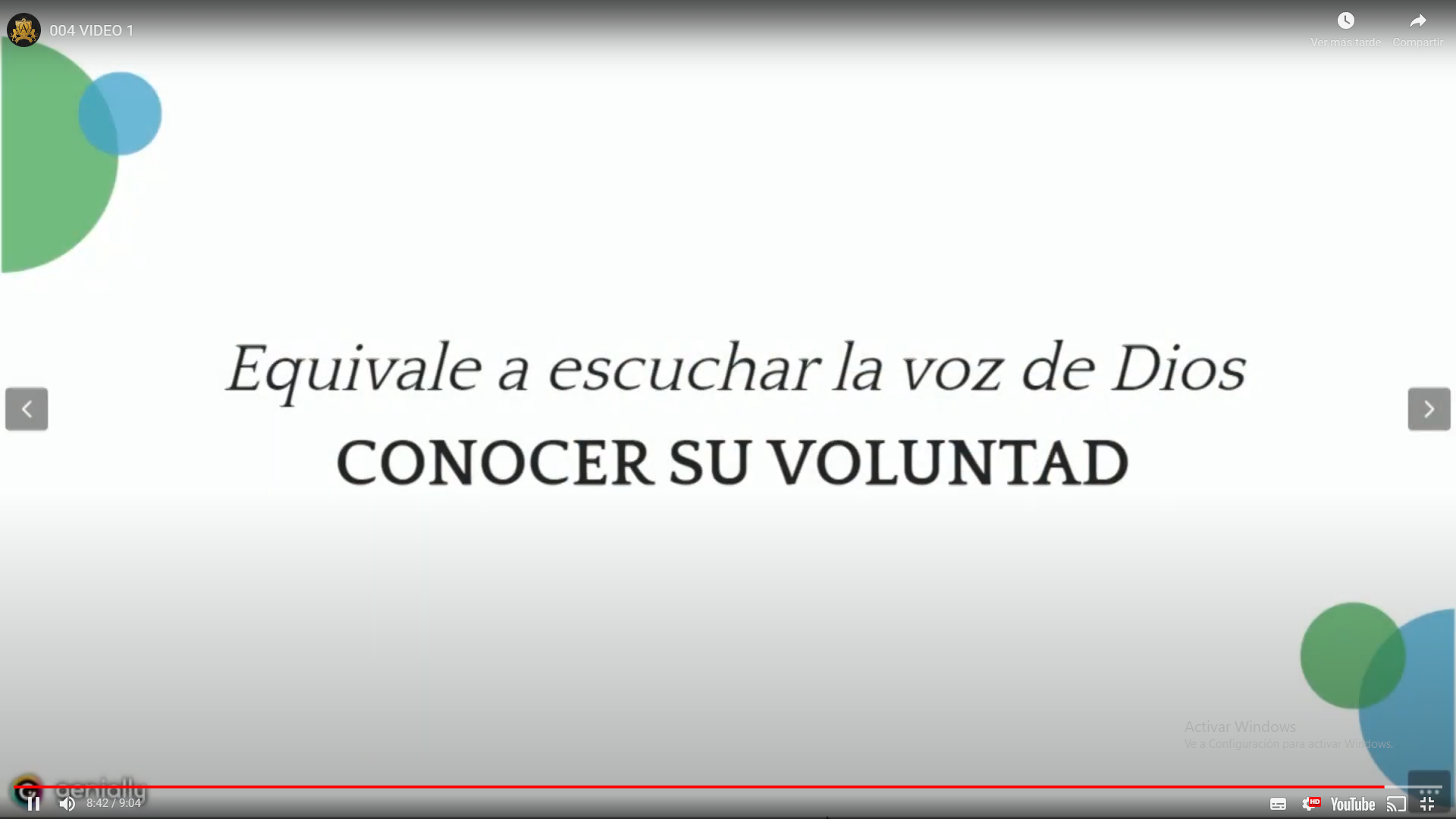 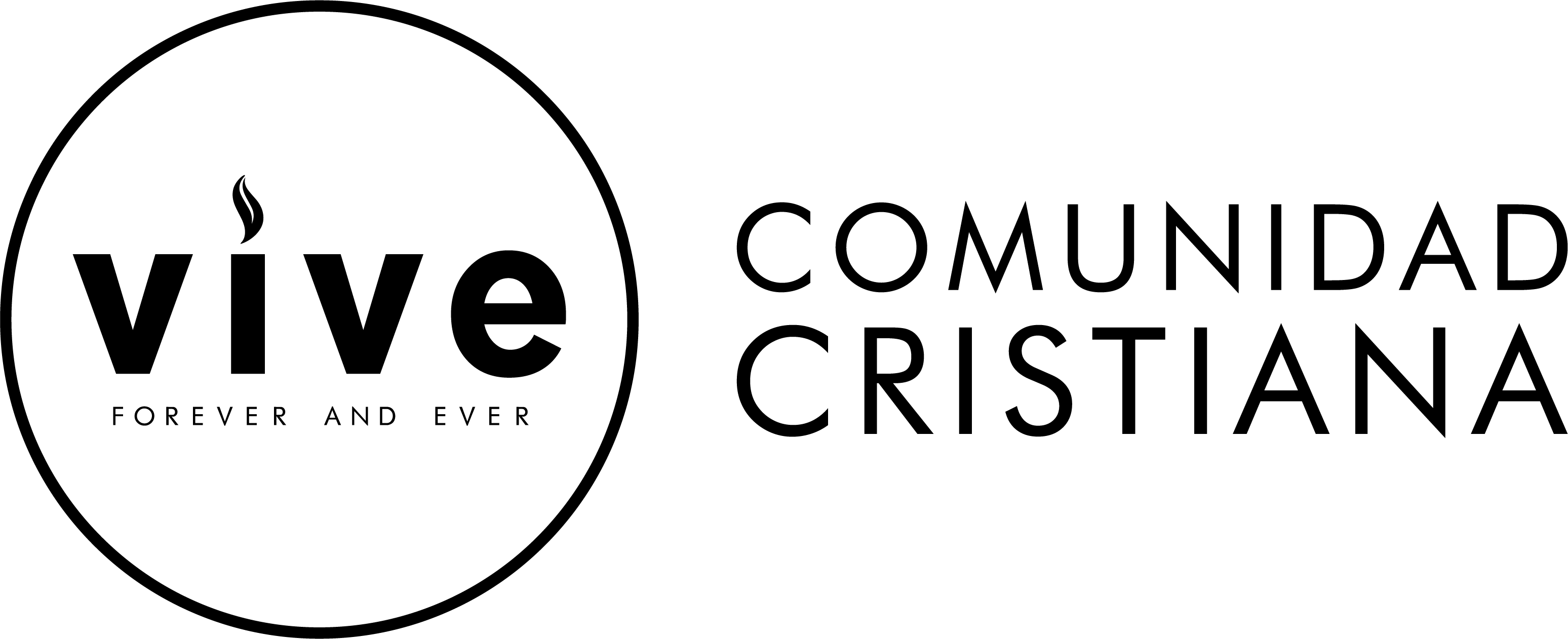 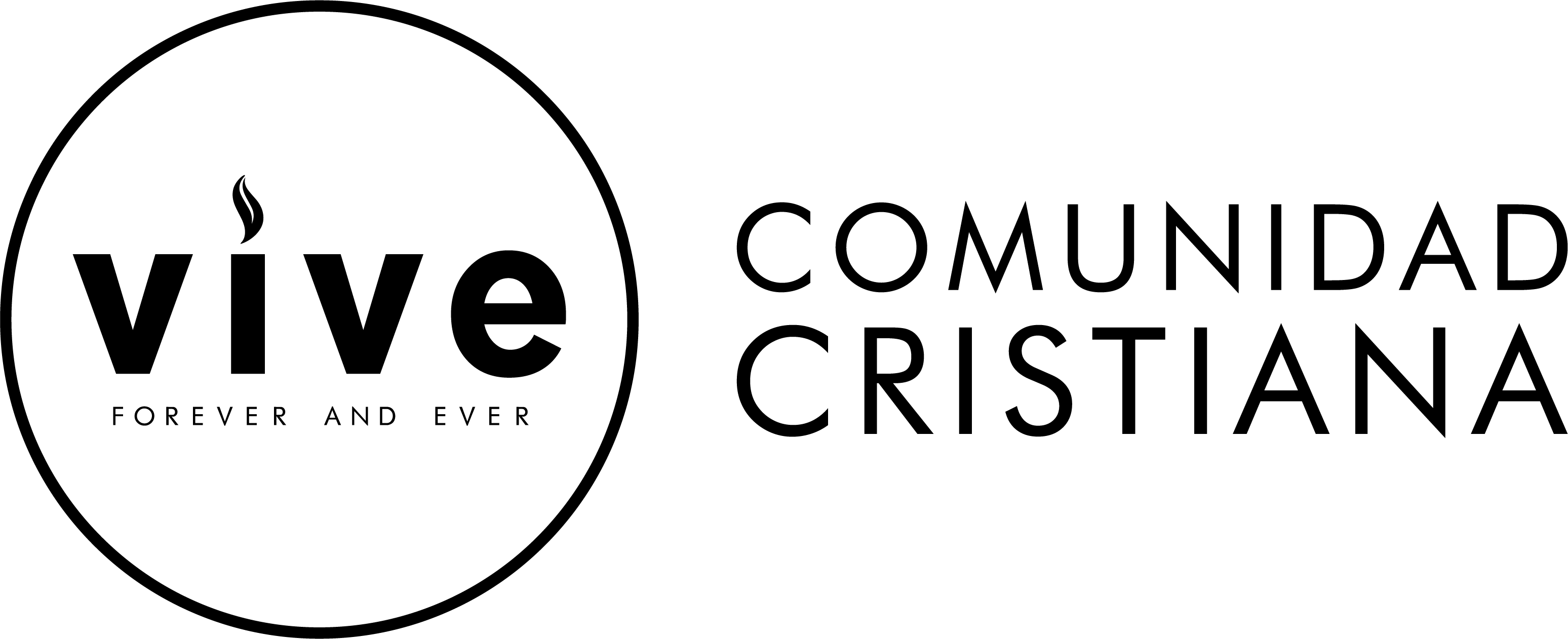 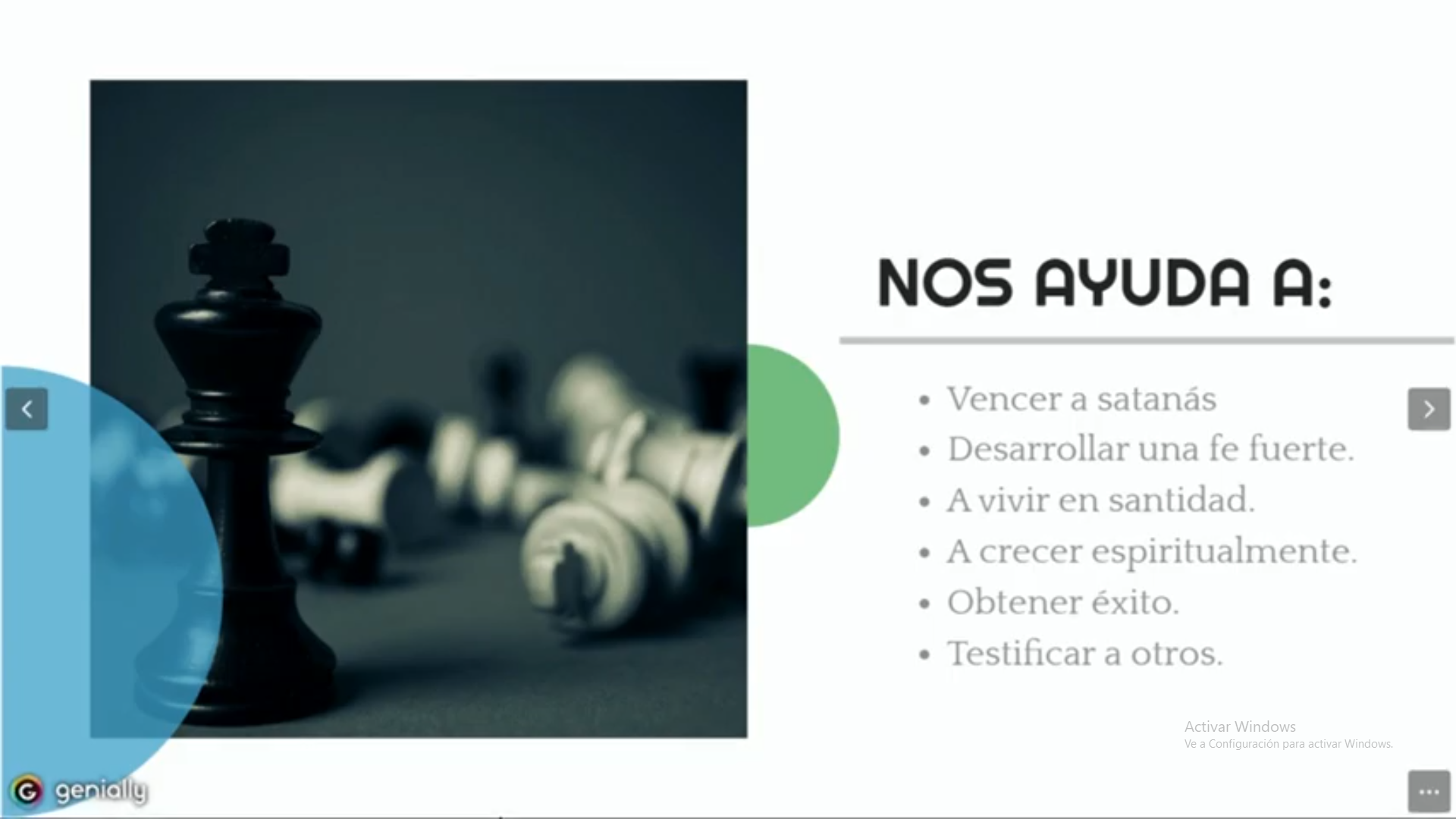 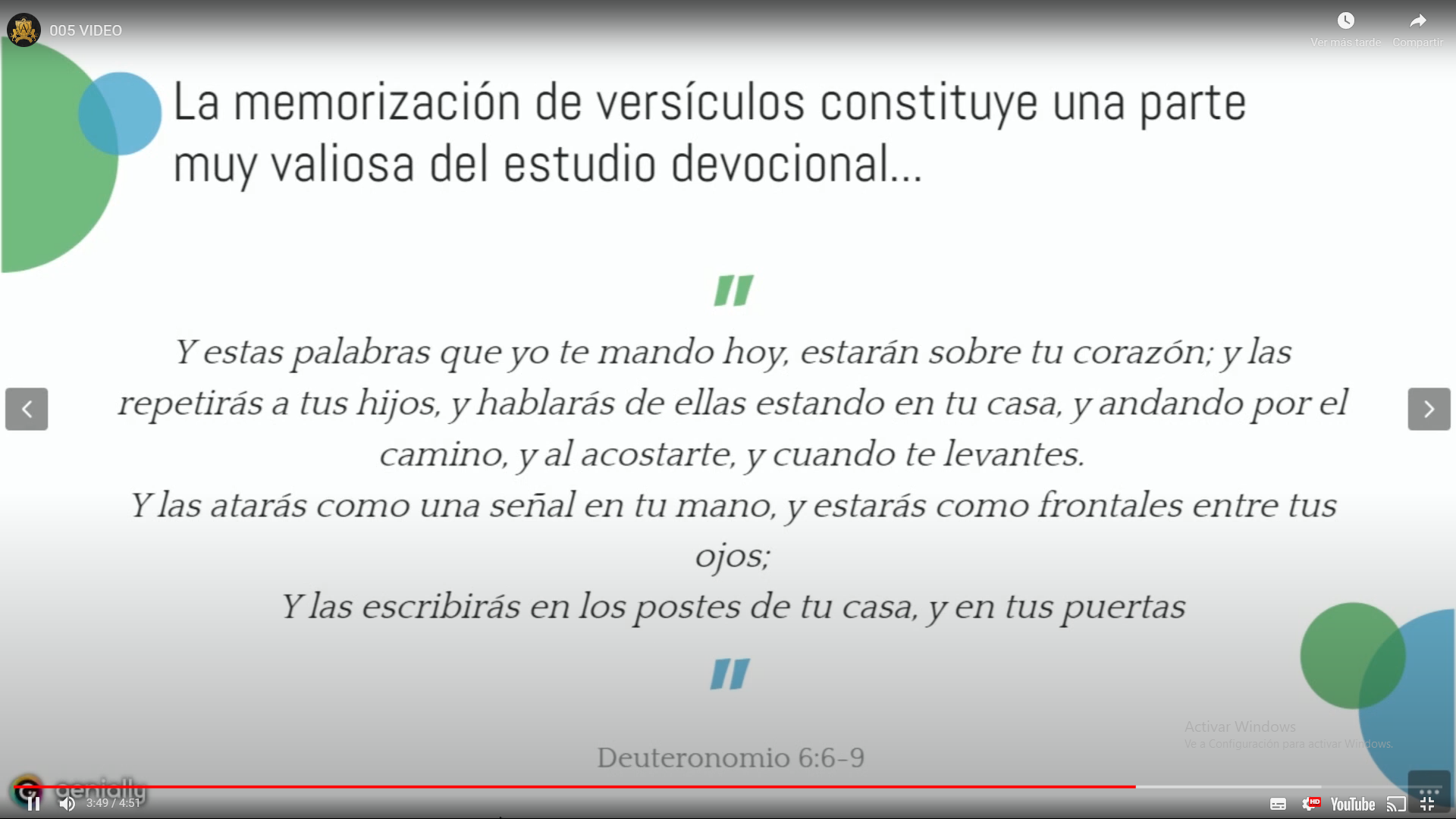 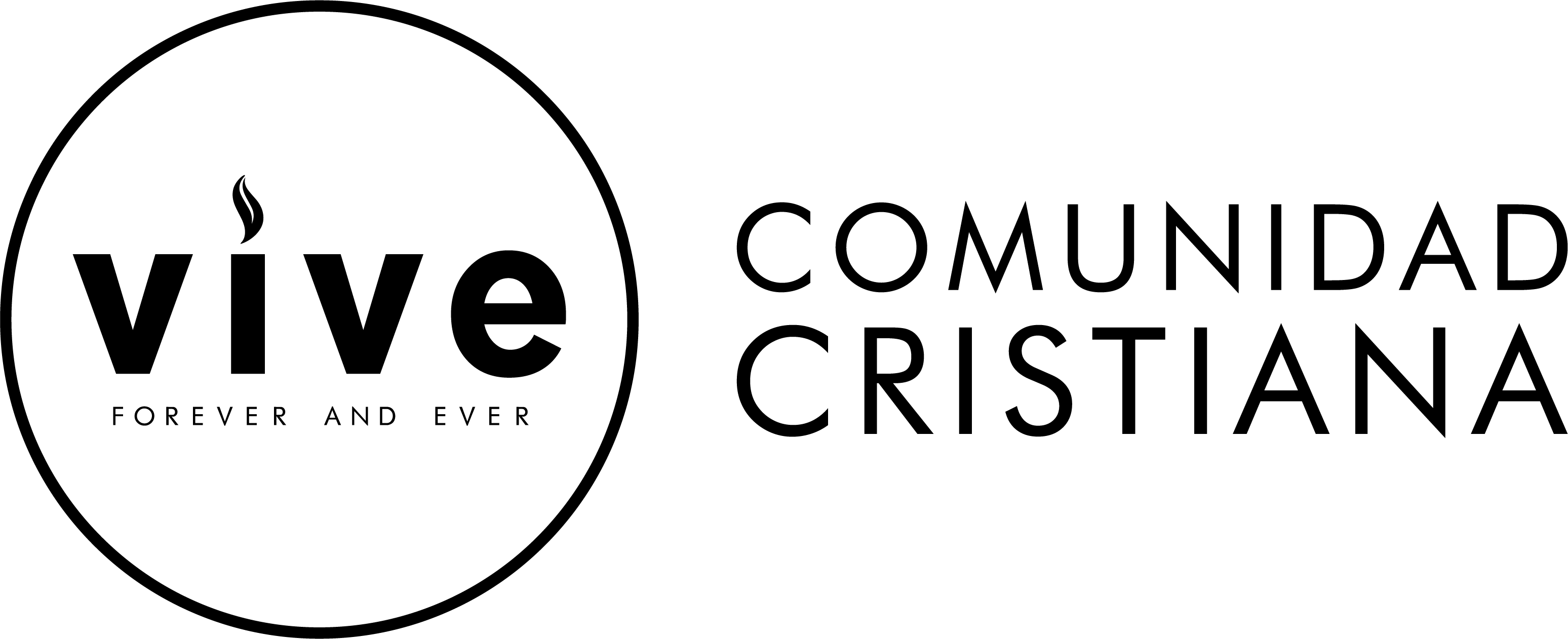 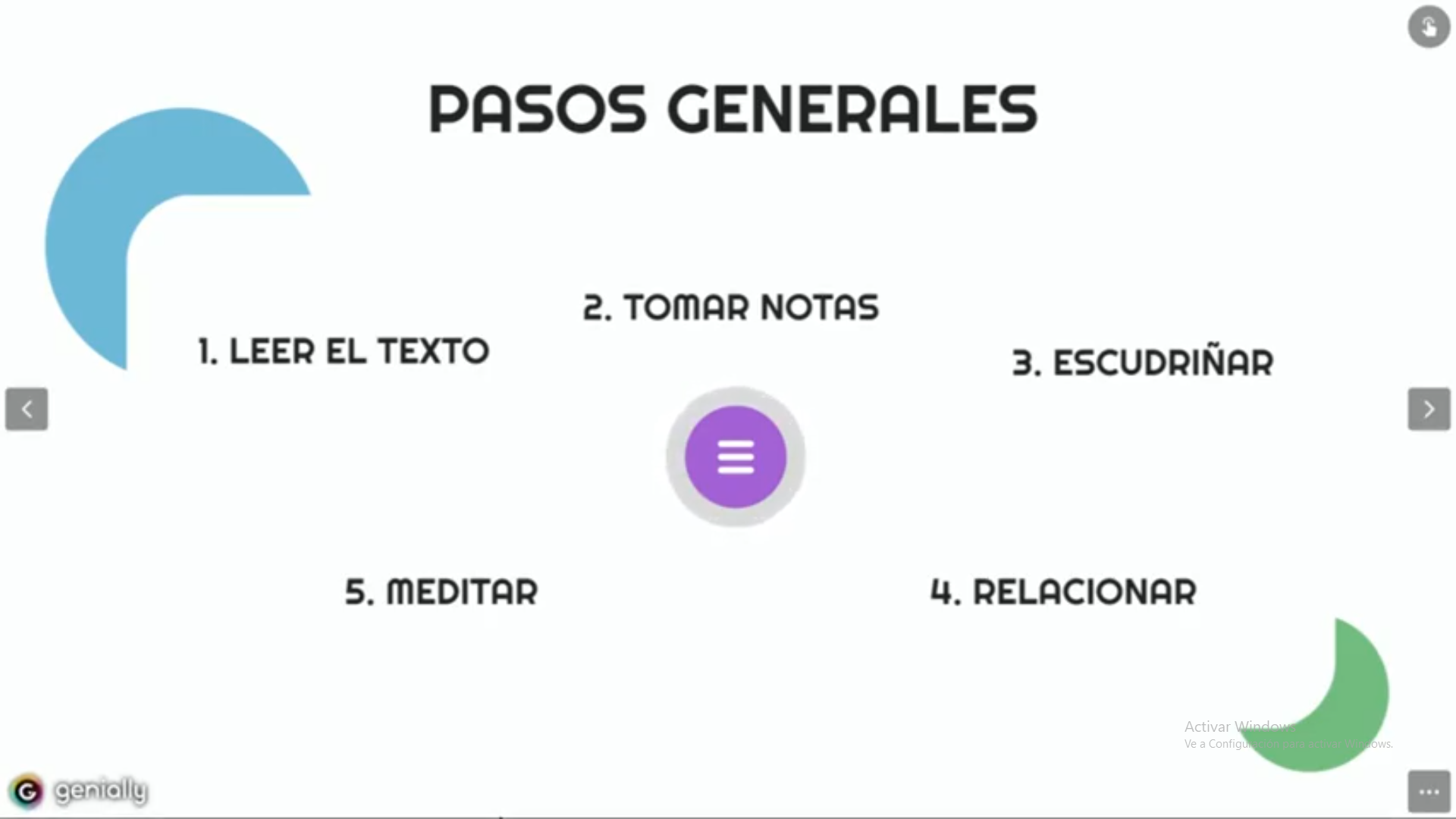 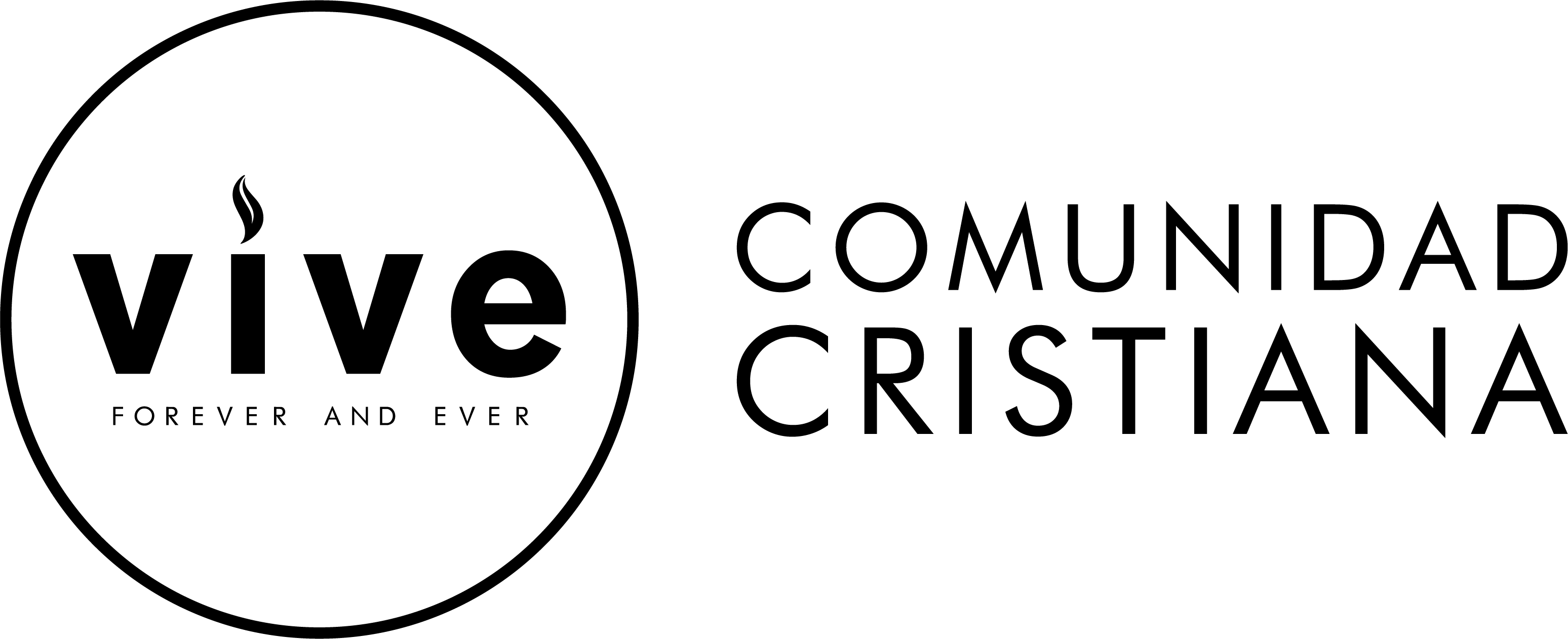 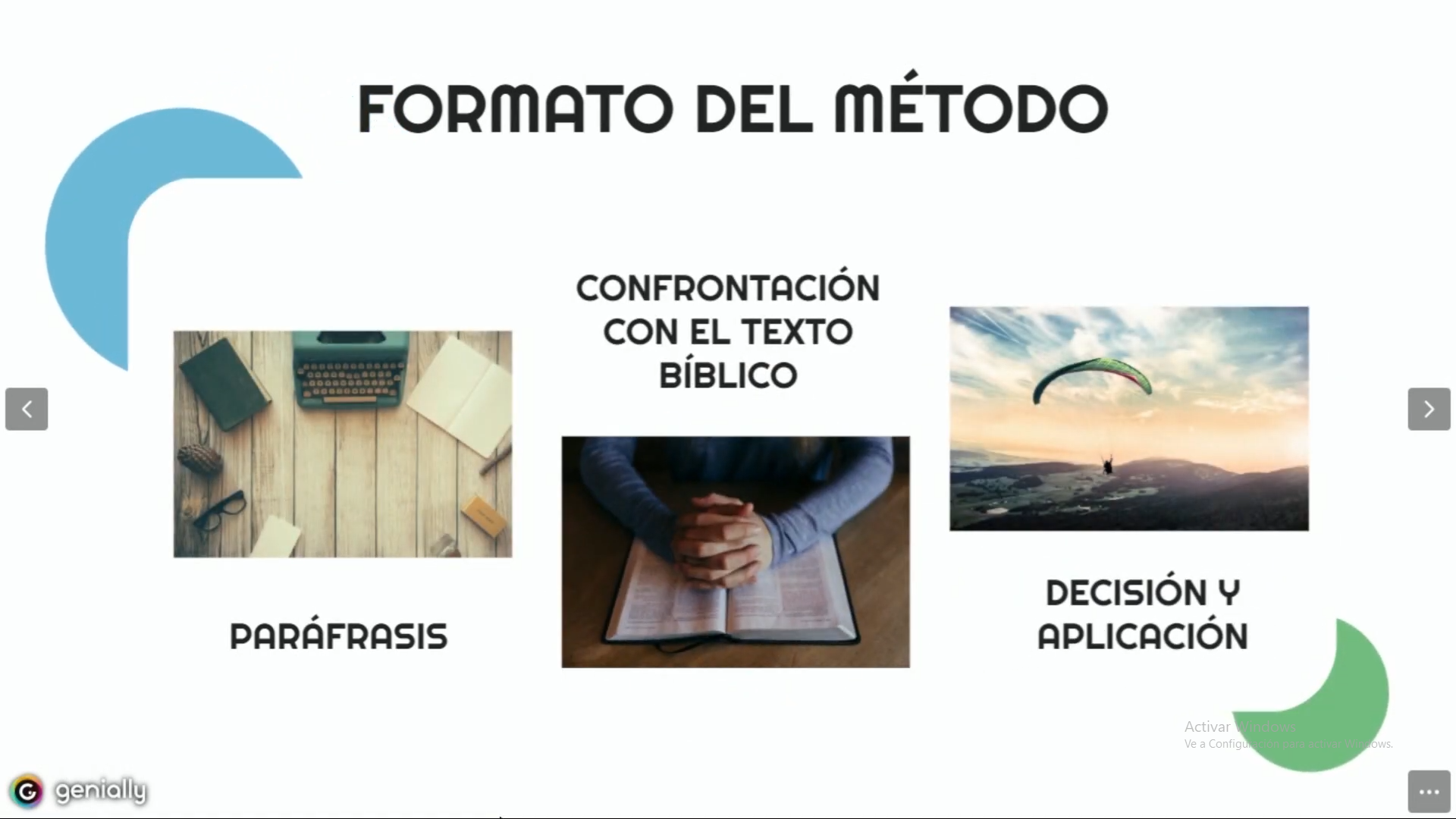 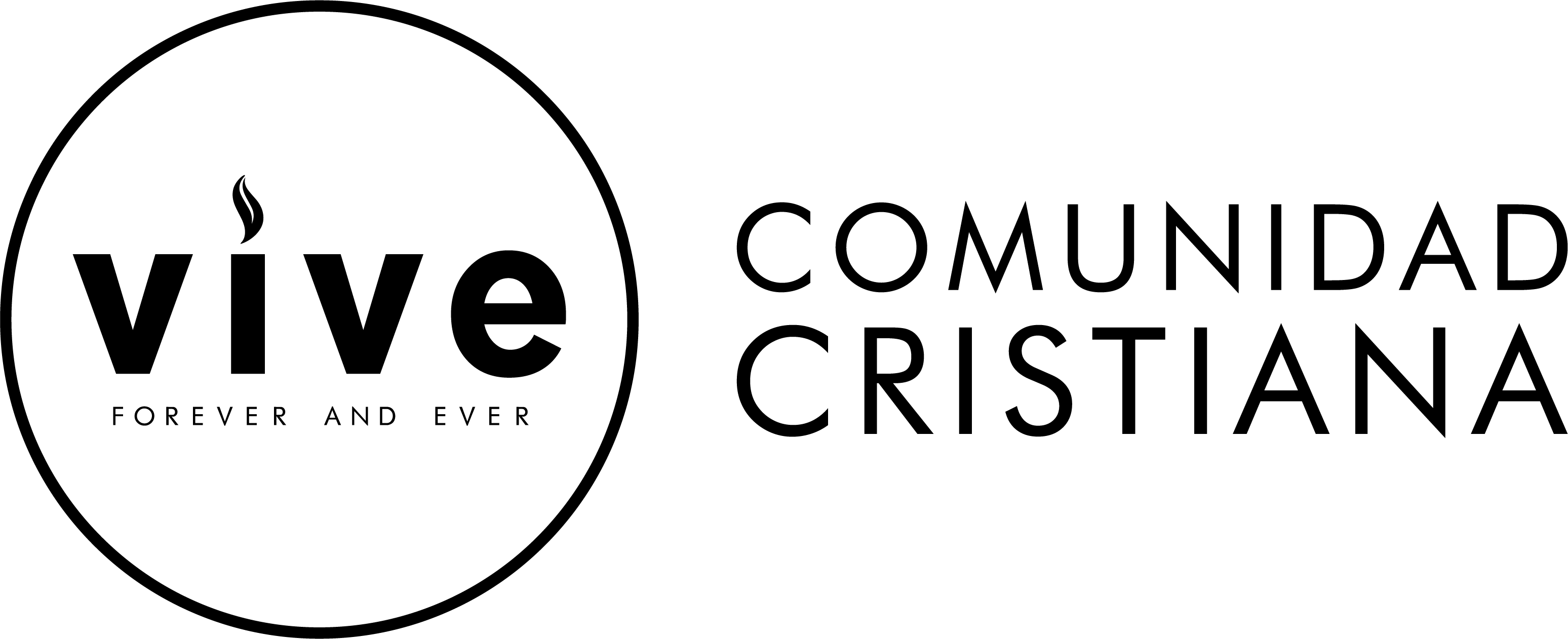 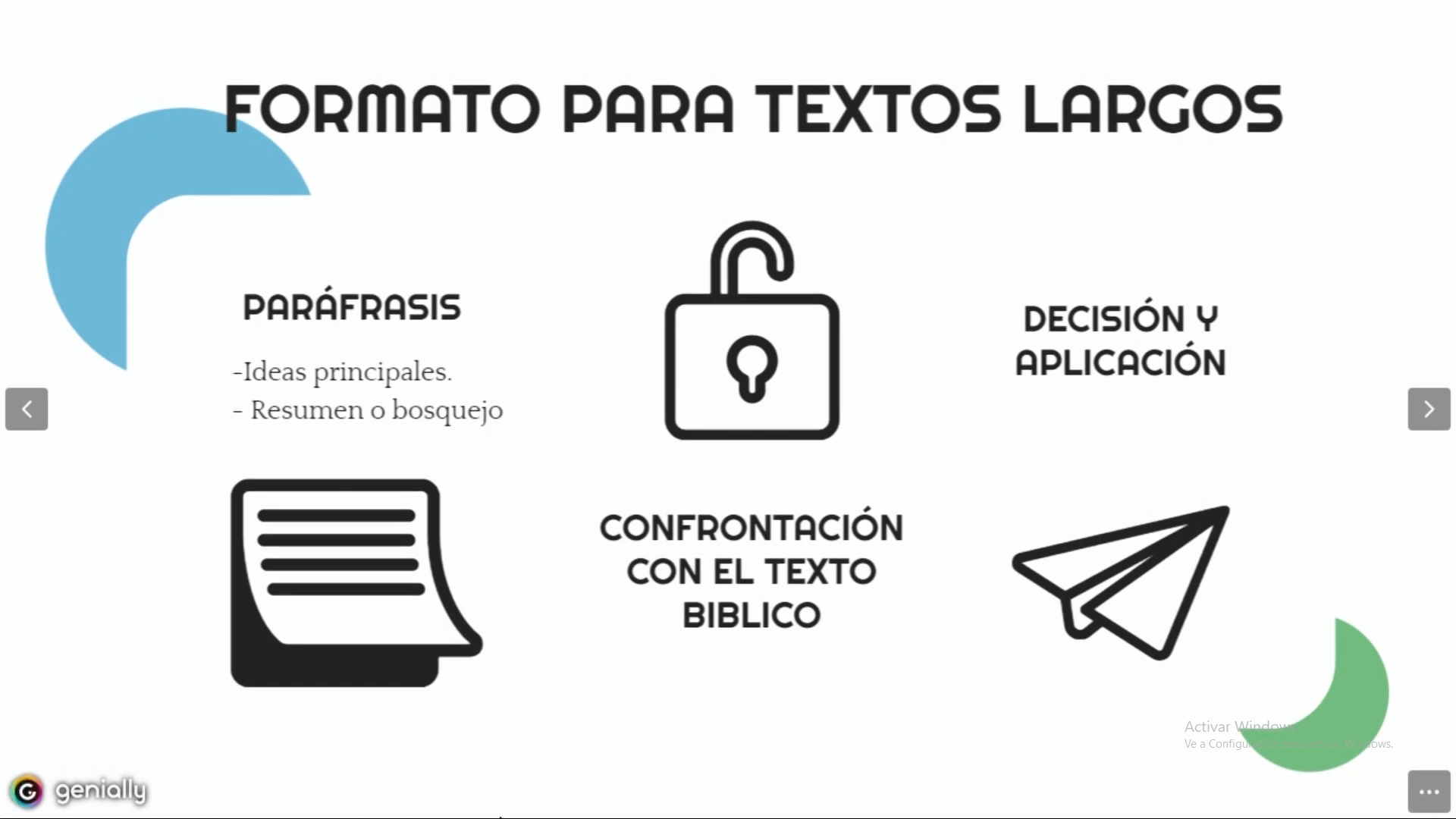 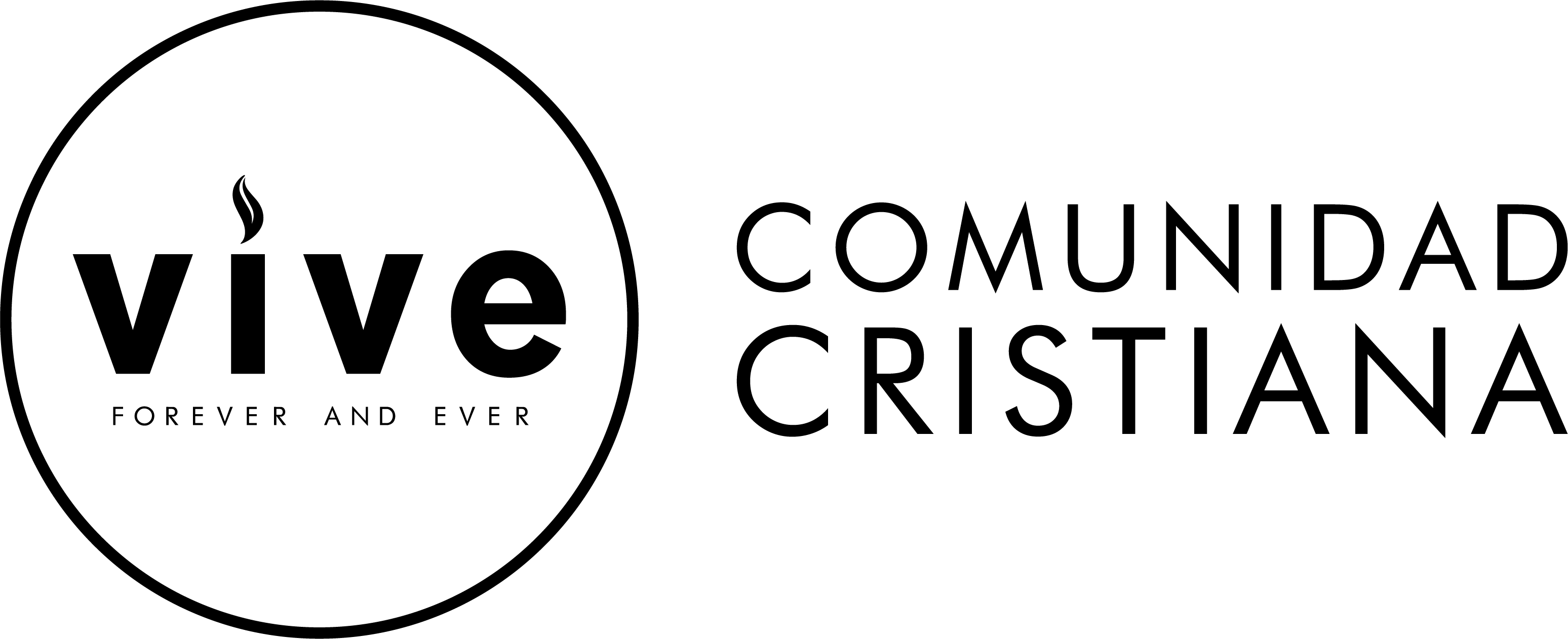 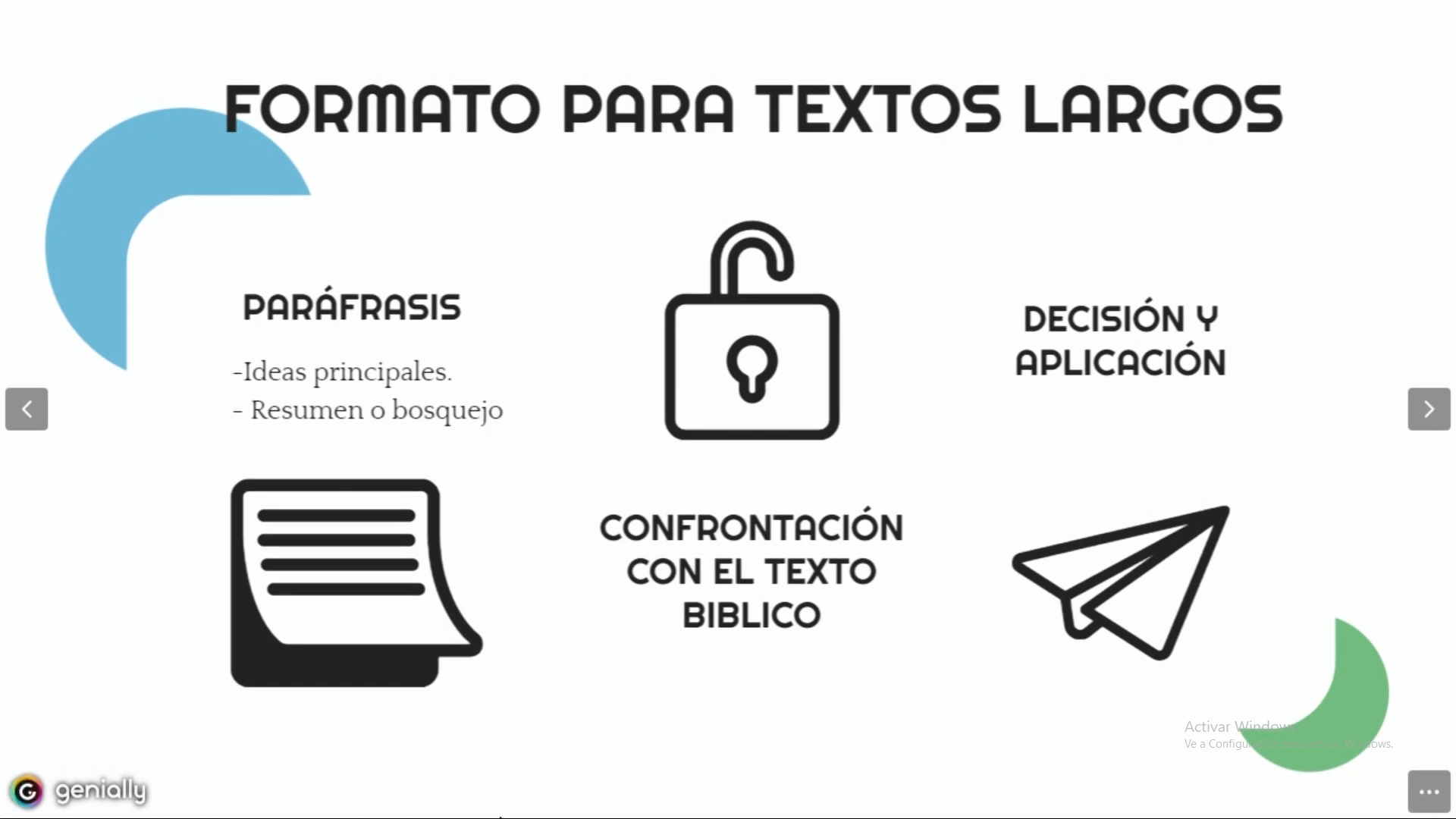 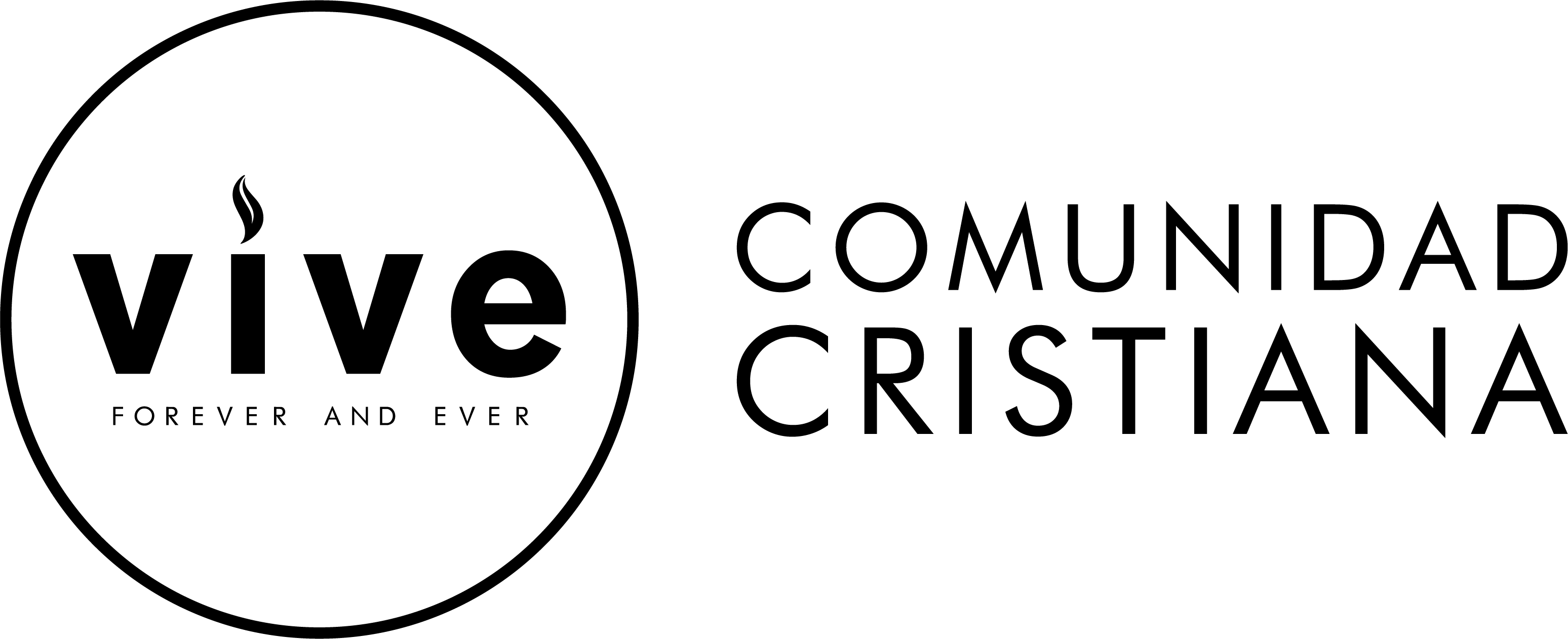 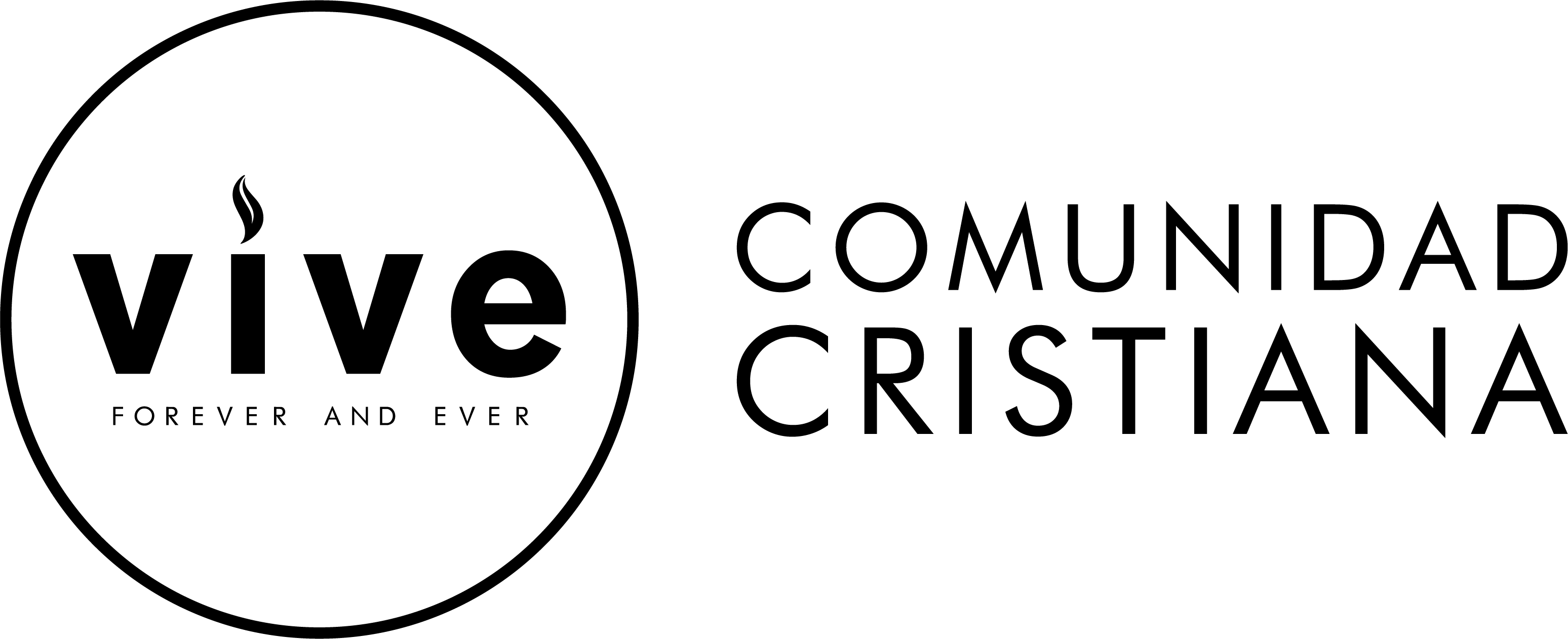 Devocional Diario
Recuerda la importancia de:
La Biblia
Cuaderno 
Bolígrafo
Resaltadores
 Música en lo posible 
Un lugar para estar a solas con Dios
Devocional Diario

Fecha:                                                                                                   Cita Bíblica:

 ¿Qué características o cualidades de Dios encuentro?
¿Cuál es el mensaje para mí?
¿Cómo cambia mi manera de pensar?
¿Cómo puedo ponerlo en práctica?
 
¡Vamos a transformar vidas por medios de la Palabra de Dios que es viva y eficaz!
Hebreos 4:12
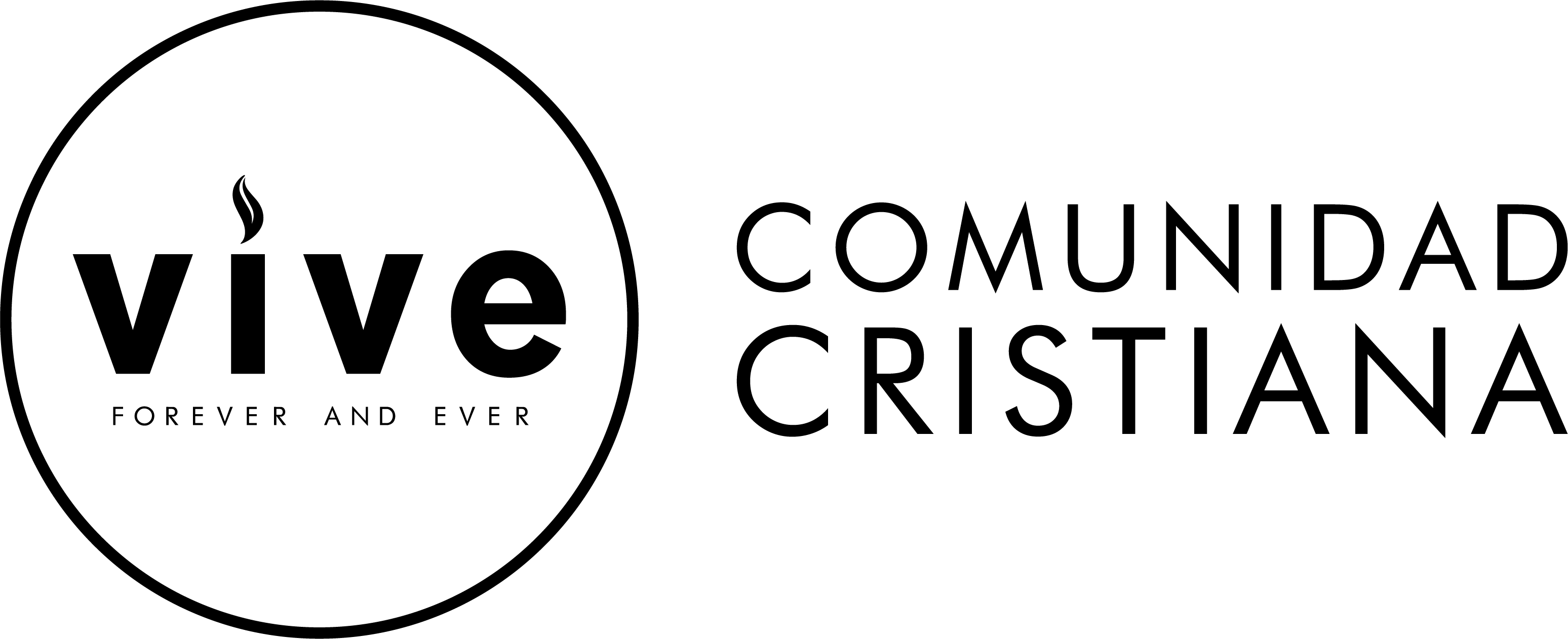 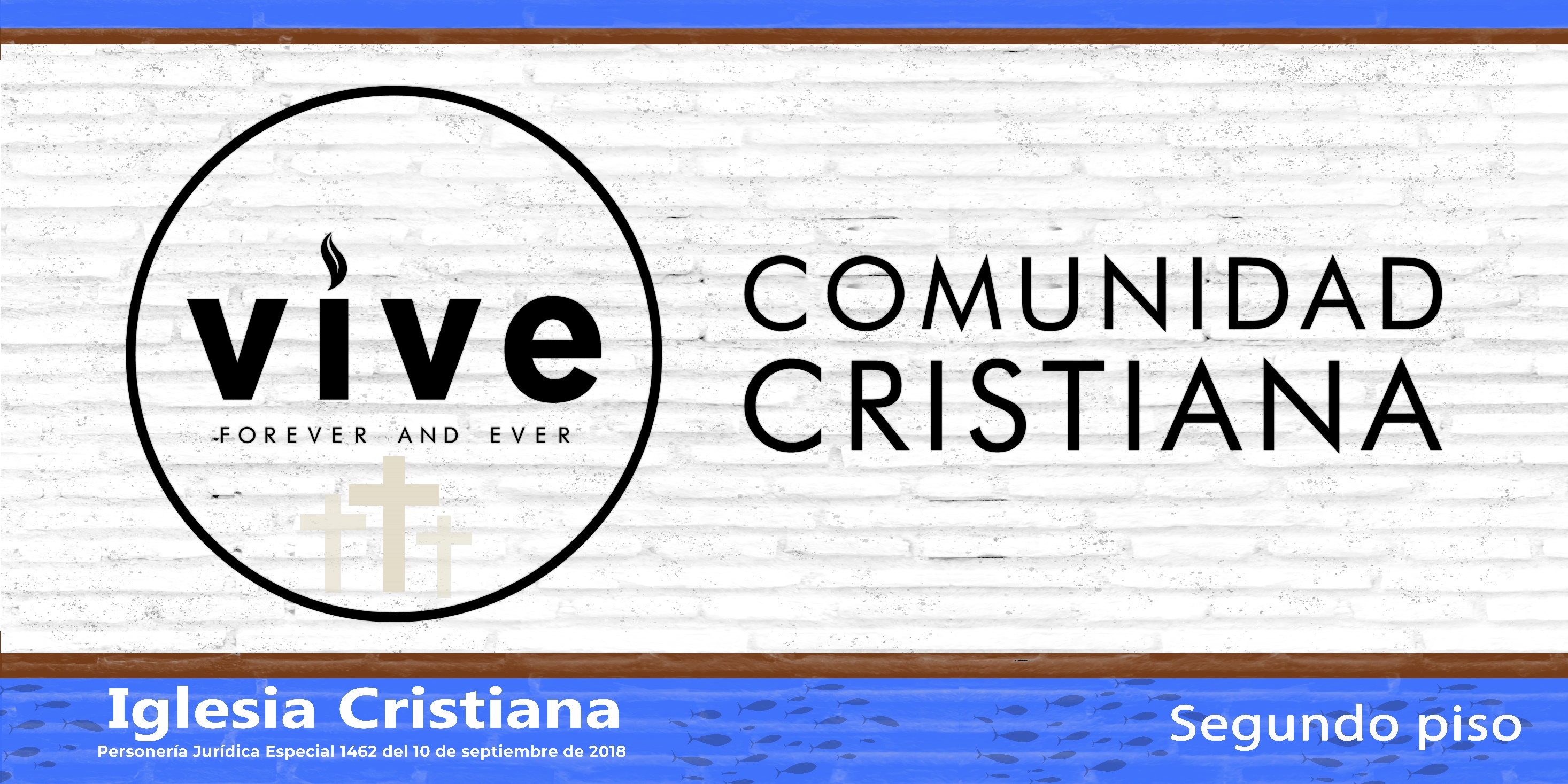 EL DEVOCIONAL DIARIO